TRAININGACCESS TO SDE MAPS
General  access to CERI and SDE maps: 
https://crc-uri.maps.arcgis.com/home/index.html

Access to SDE Narragansett Bay
https://crc-uri.maps.arcgis.com/apps/MapSeries/index.html?appid=9b85db9b7aaa400cac1a3cb404a96be8 

Access to SDE South Coast
https://crc-uri.maps.arcgis.com/apps/MapSeries/index.html?appid=3ba5c4d9c0744392bec2f4afb6ee2286

Access to STORMTOOLs maps
http://www.beachsamp.org/stormtools/ 
 
 
REFERENCE MATERIAL   at 
http://www.rigis.org/data/stormtools
CASE STUDY 1 NARRAGANSETT BEACH SOUTH PAVILLON
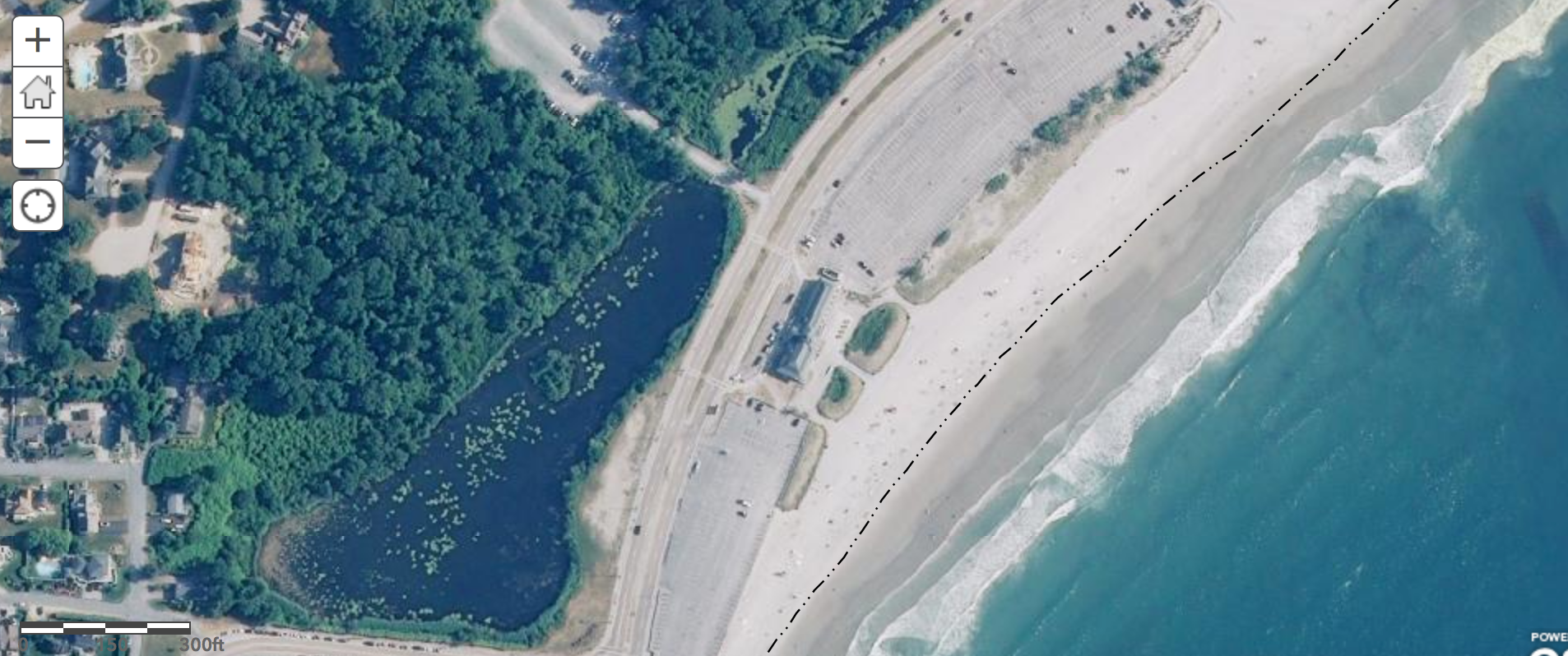 How would the Narragansett South pavillon be impacted by the “100-year” storm if it would occur today?
Water depth, wave elevation, BFE?
If the same storm would occur in 50 years from now, how would it impact the Narragansett South pavillon?
How are these predicted water level values comparing with FEMA’s values?
Where would be the shoreline in 50 years assuming no remediation and NOAA’s high scenario?
https://crc-uri.maps.arcgis.com/apps/MapSeries/index.html?appid=9b85db9b7aaa400cac1a3cb404a96be8
CASE STUDY 1 NARRAGANSETT BEACH SOUTH PAVILLONSDE - BFE
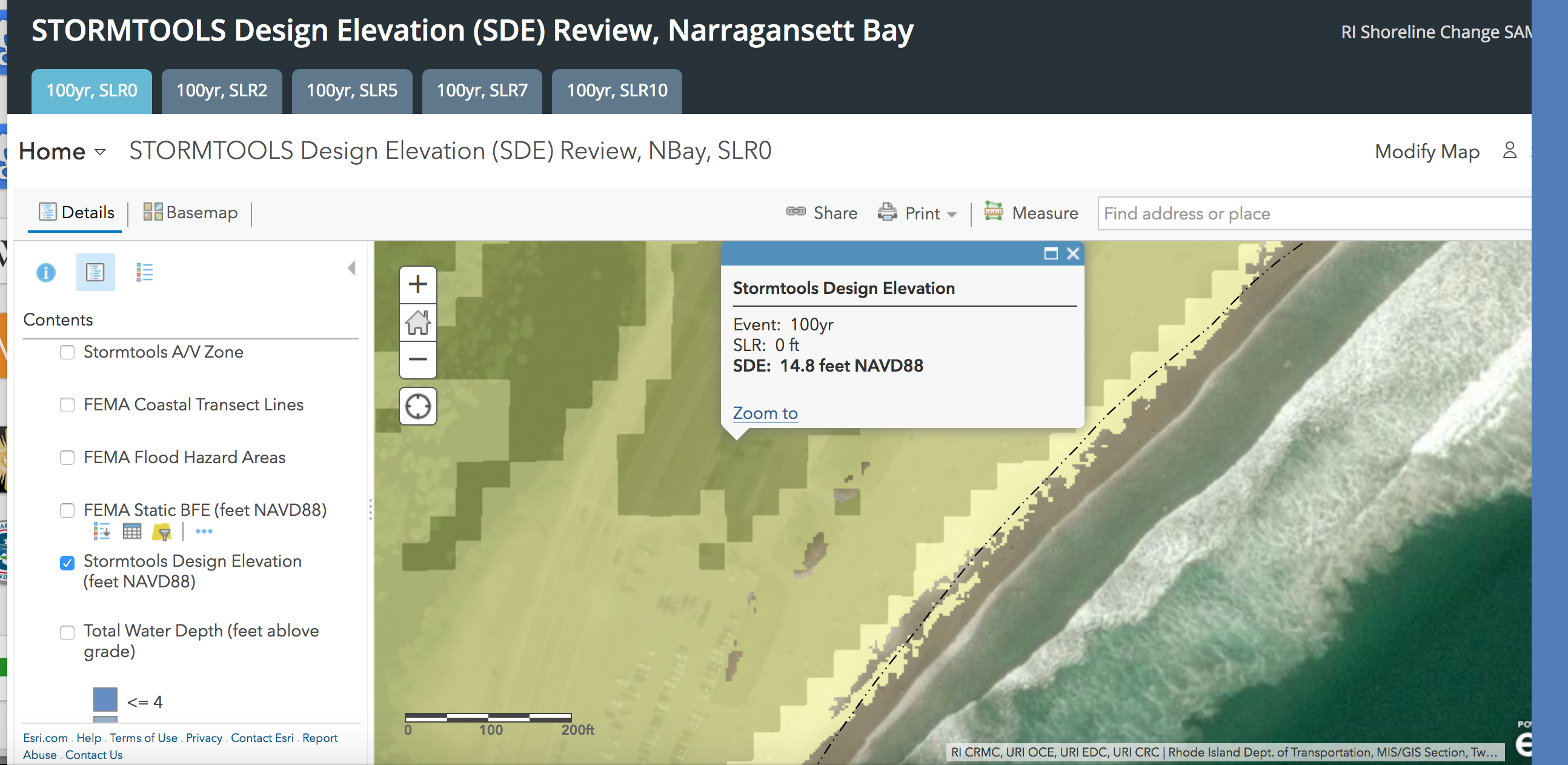 https://crc-uri.maps.arcgis.com/apps/MapSeries/index.html?appid=9b85db9b7aaa400cac1a3cb404a96be8
CASE STUDY 1 NARRAGANSETT BEACH SOUTH PAVILLONSDE WAVE CREST
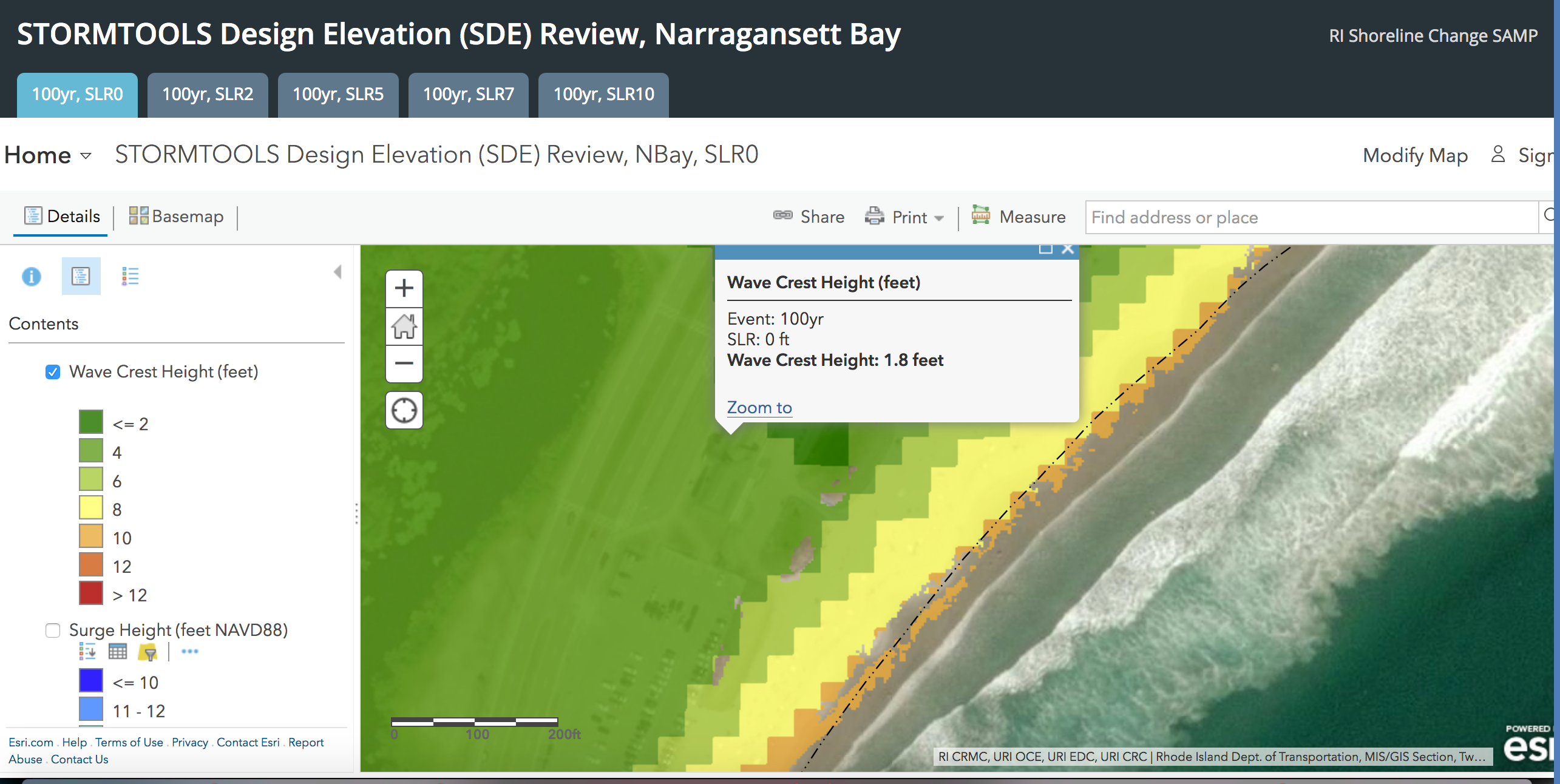 CASE STUDY 1 NARRAGANSETT BEACH SOUTH PAVILLONSDE SURGE
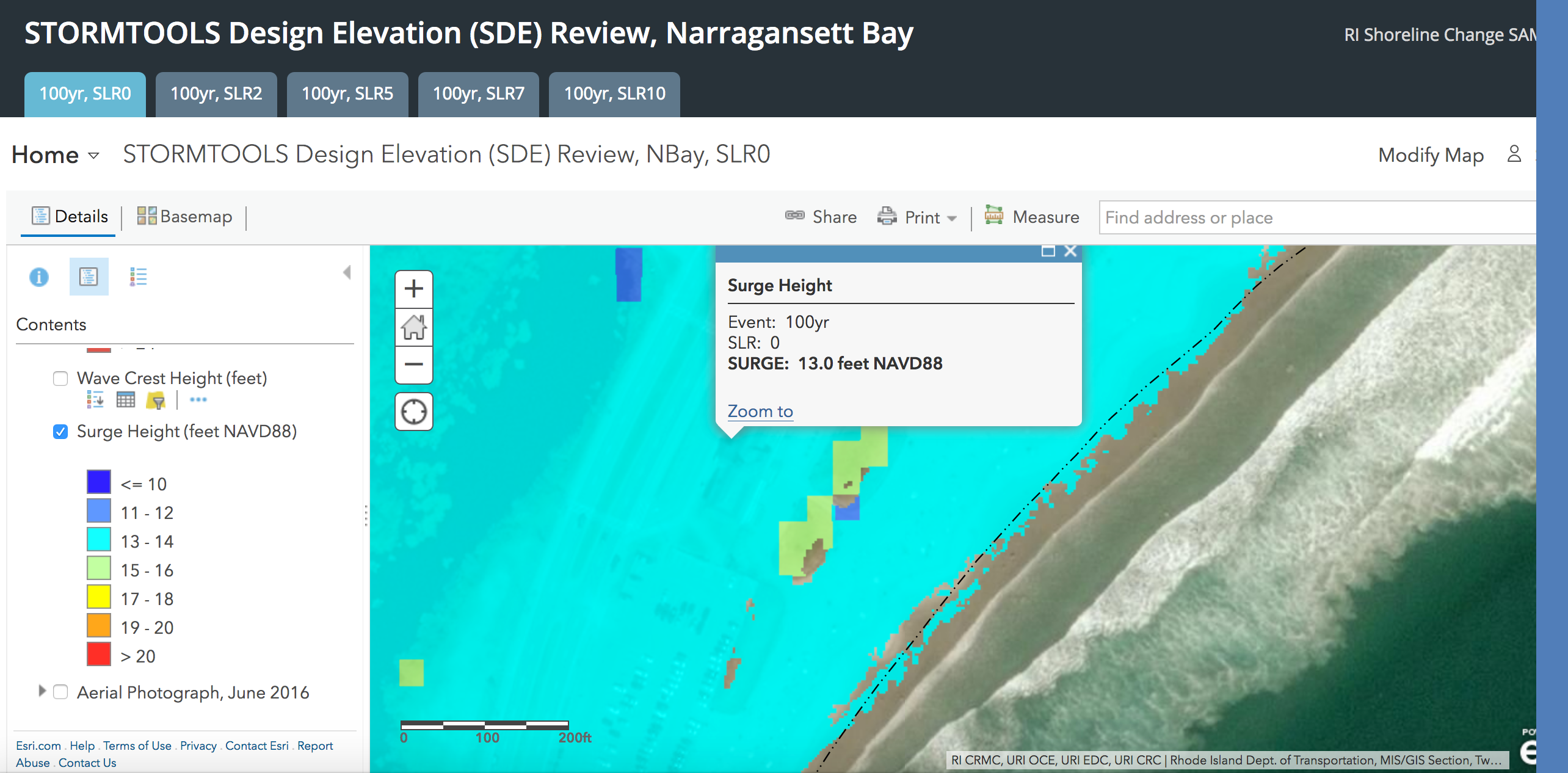 CASE STUDY 1 NARRAGANSETT BEACH SOUTH PAVILLONSDE WATER DEPTH
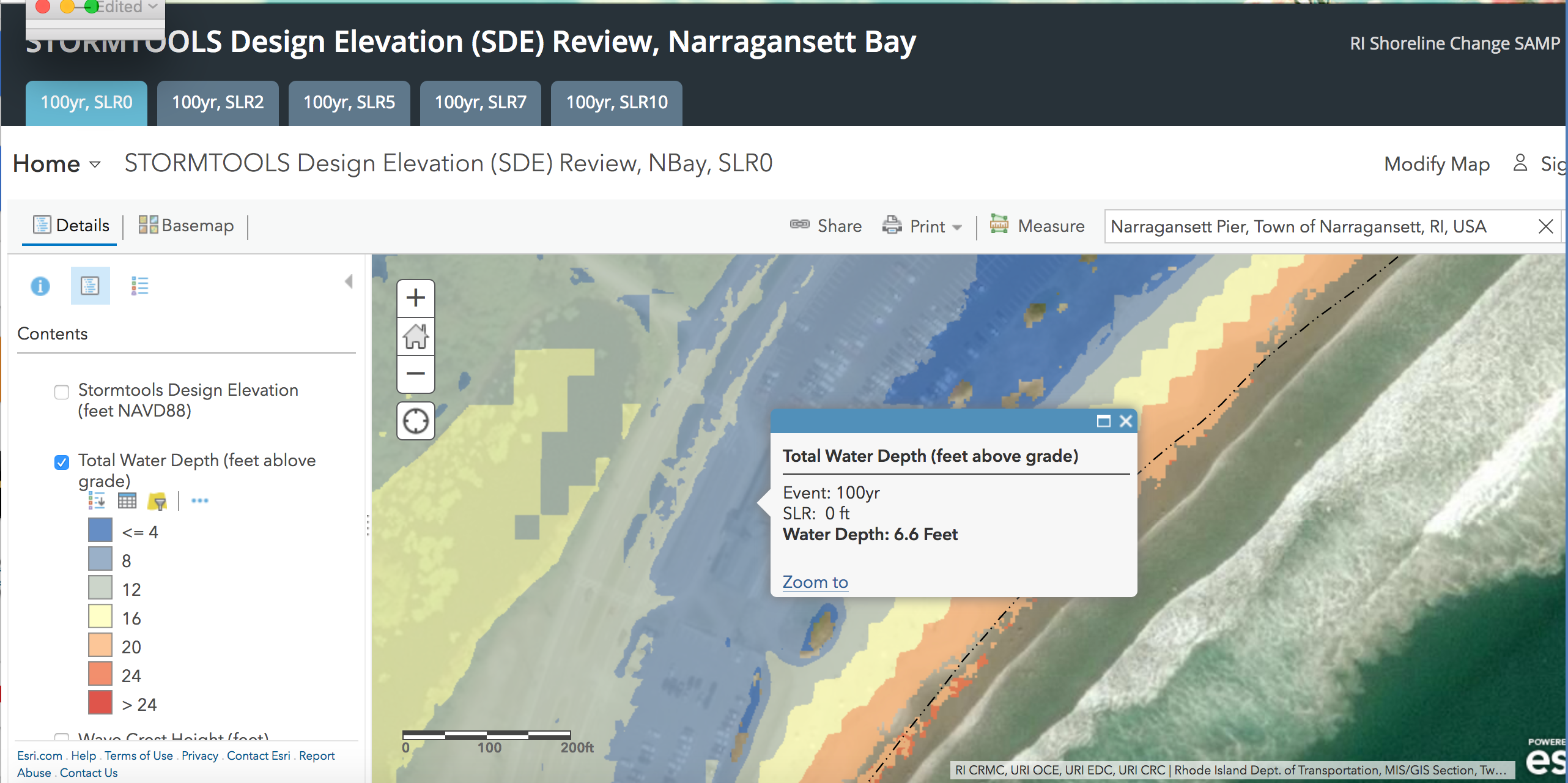 SELECTING SLR SCENARIO (ft)
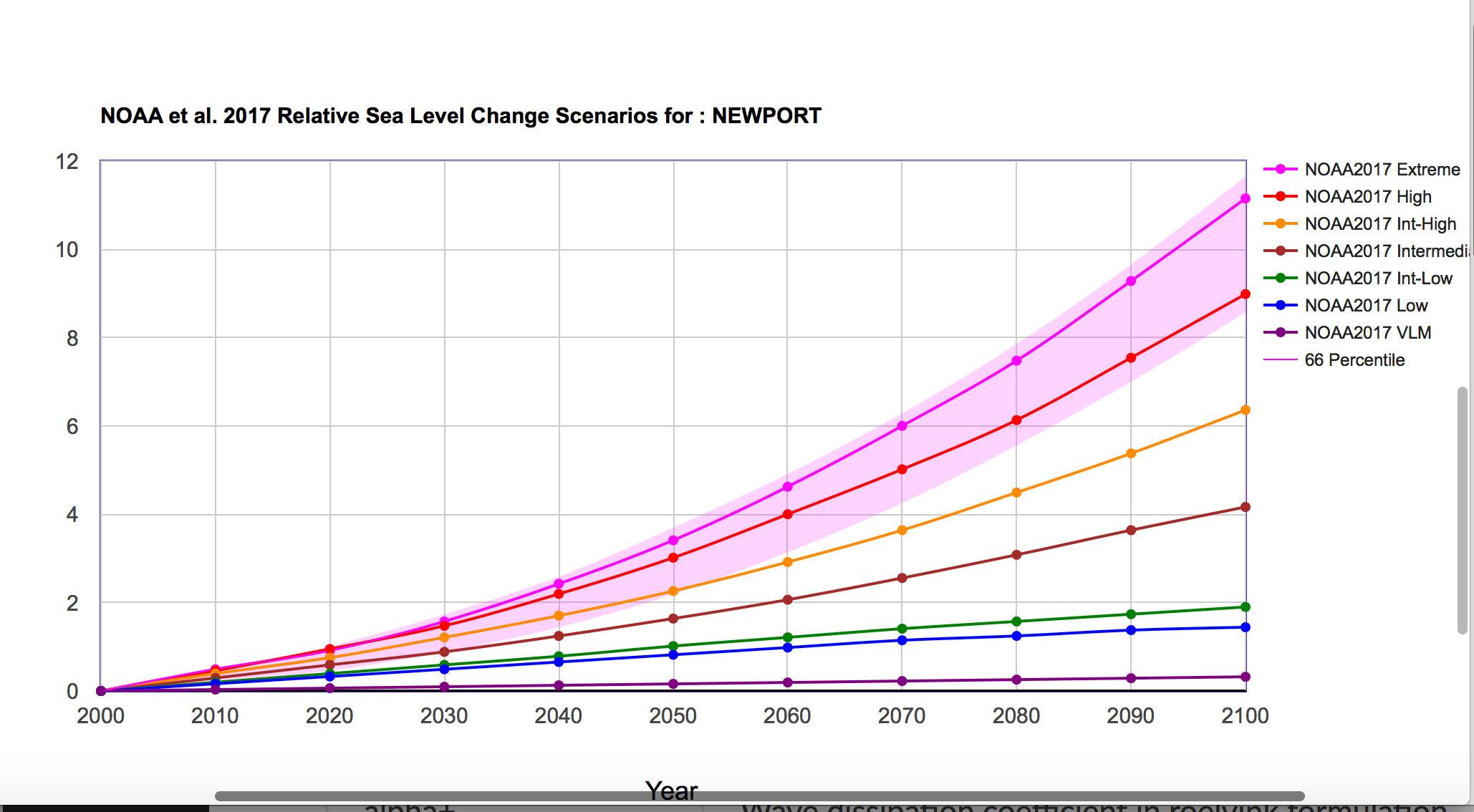 Sea level change calculator 
https://coast.noaa.gov/digitalcoast/tools/curve.html
CASE STUDY 1 NARRAGANSETT BEACH SOUTH PAVILLONSDE BFE -5 FT SLR
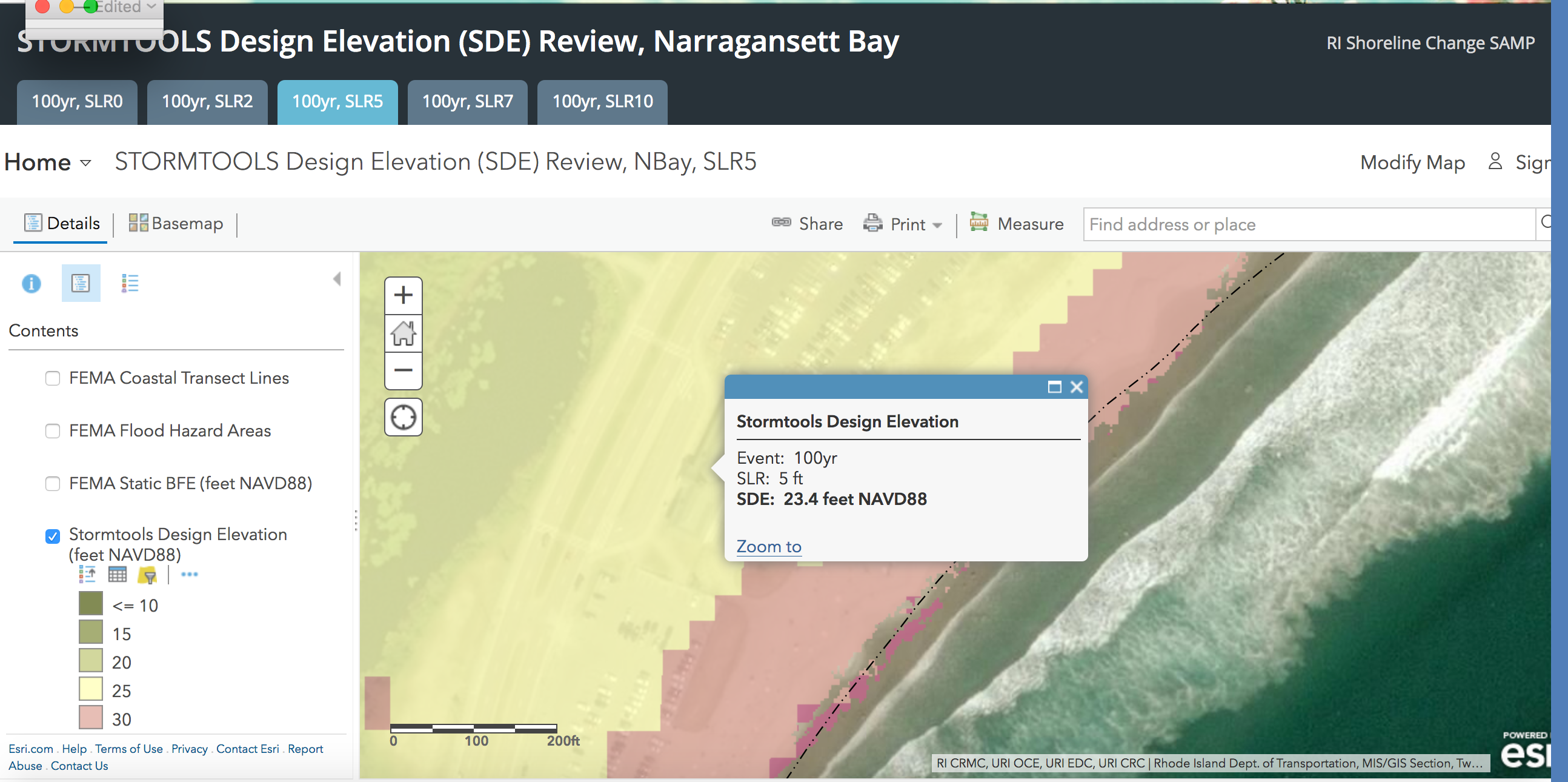 CASE STUDY 1 NARRAGANSETT BEACH SOUTH PAVILLONSDE Wave Crest – 5 FT SLR
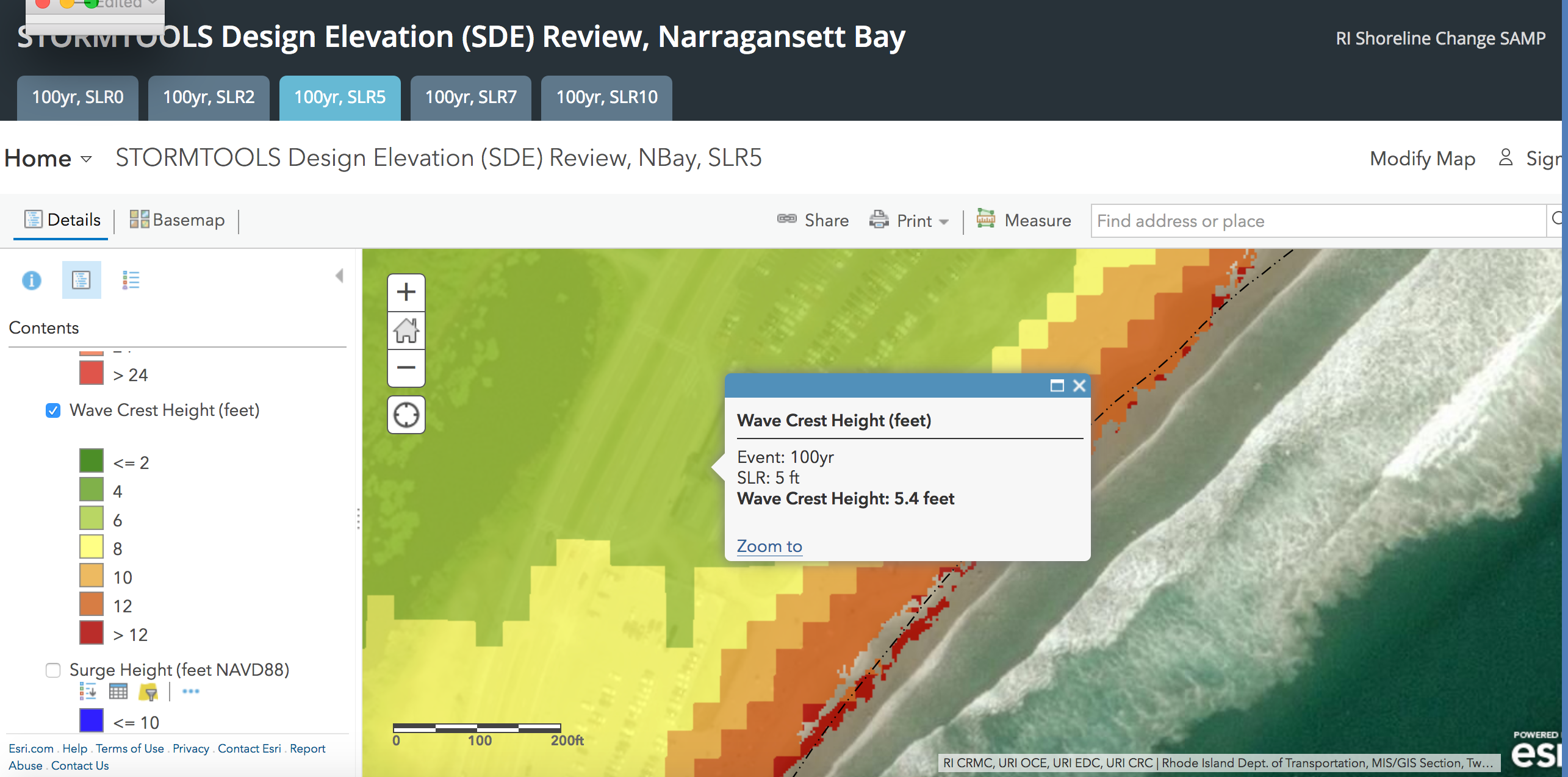 CASE STUDY 1 NARRAGANSETT BEACH SOUTH PAVILLONFEMA BFE
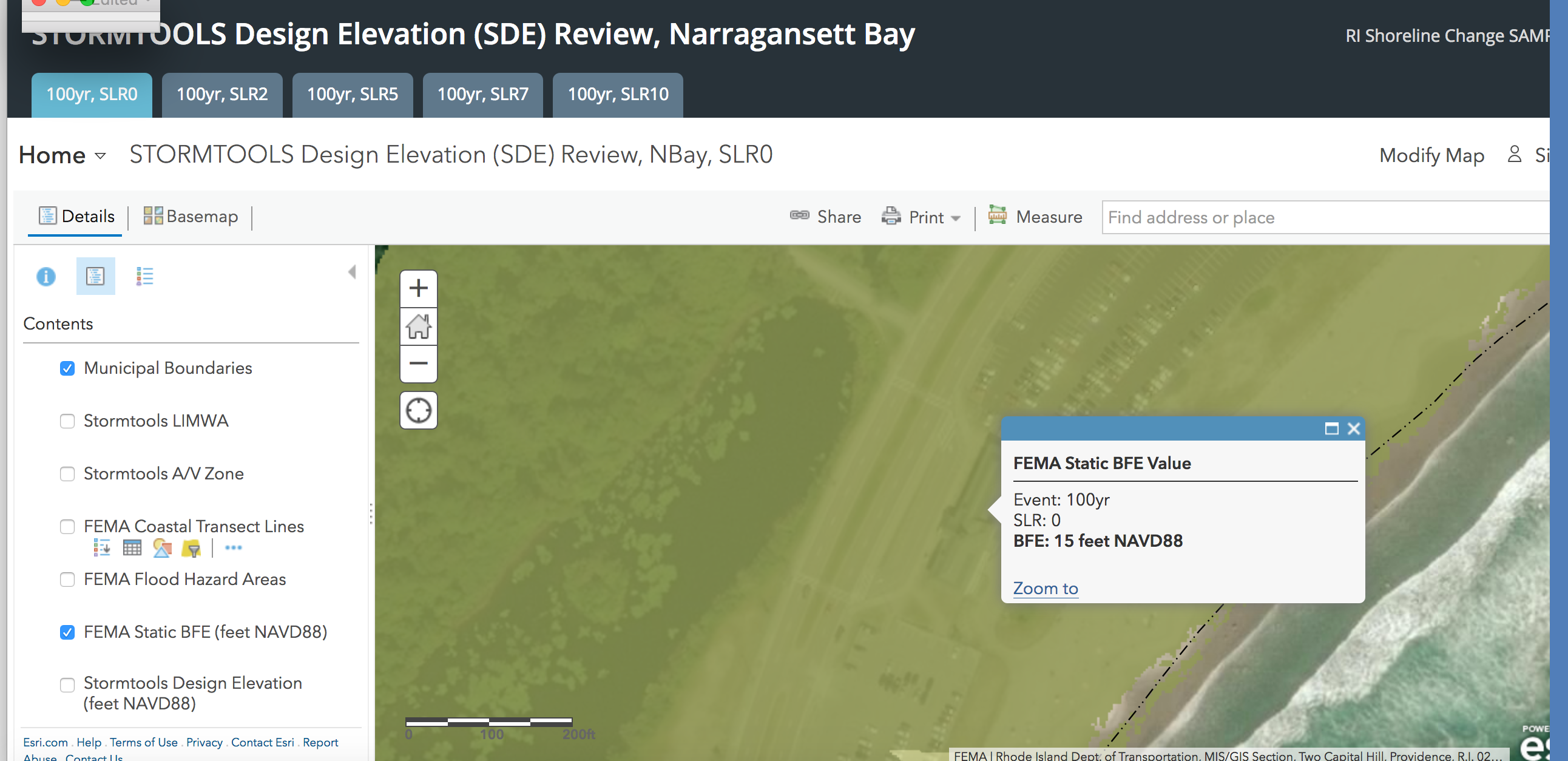 CASE STUDY 1 SUMMARY NARRAGANSETT BEACH SOUTH PAVILLON
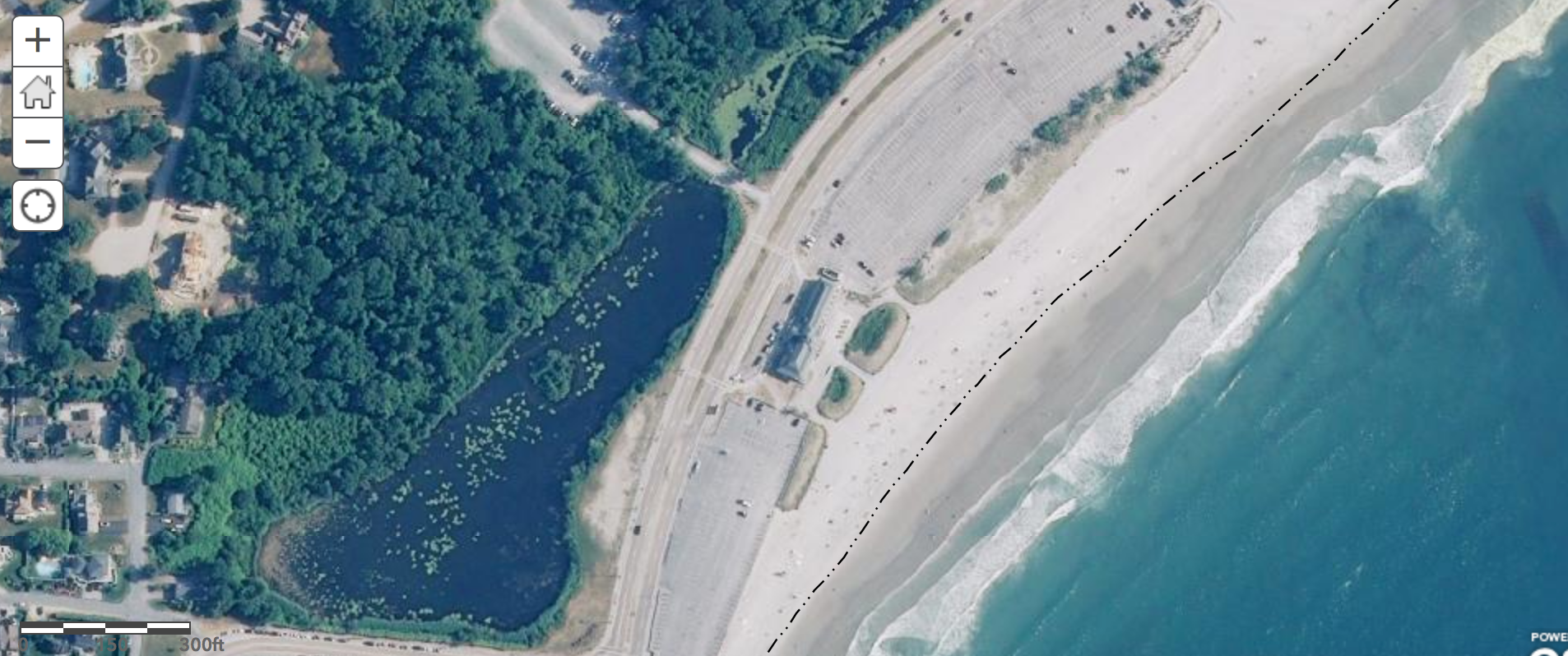 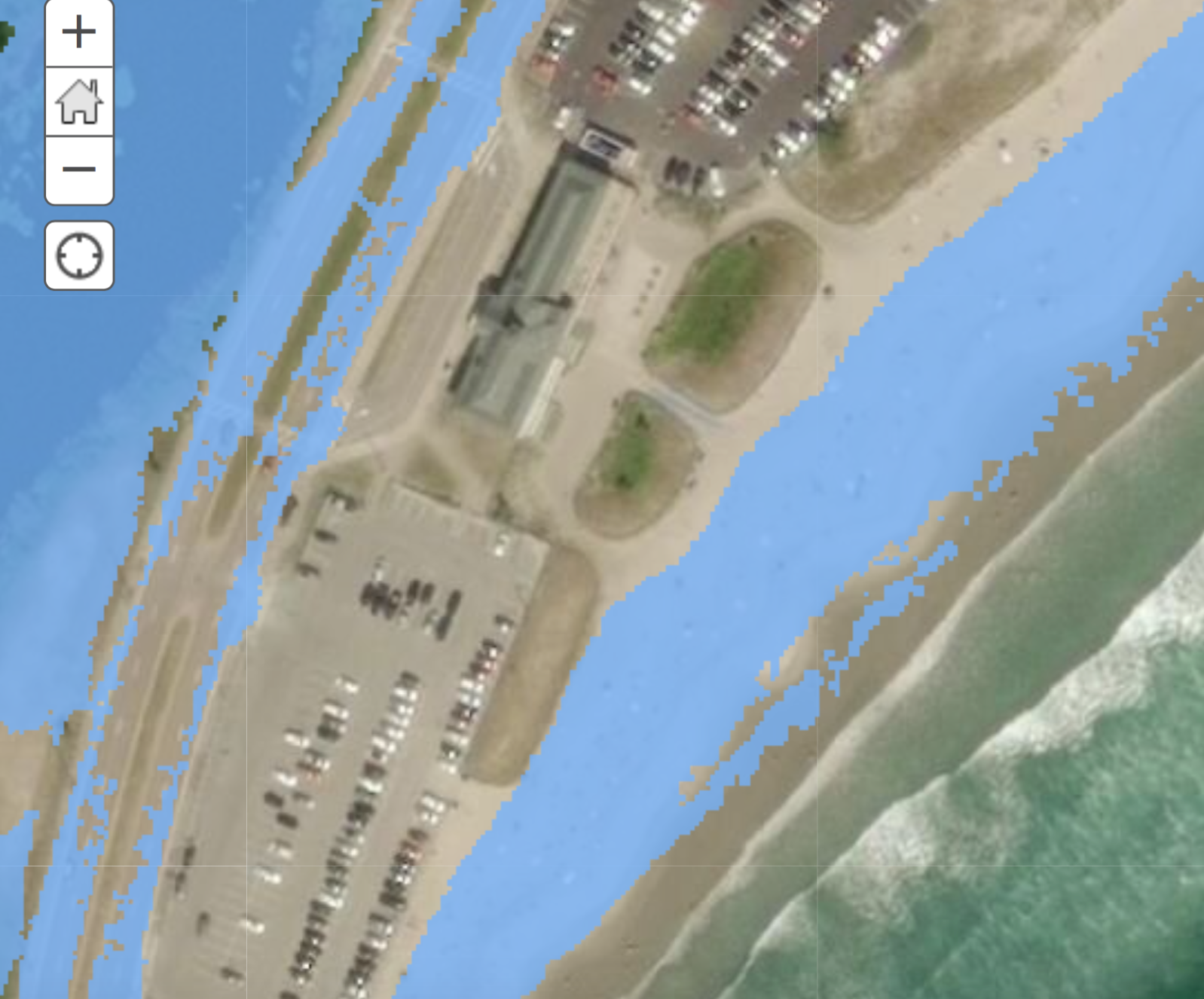 CASE STUDY 2 CHARLESTOWN BRIDGE NINIGRET-GREEN HILL
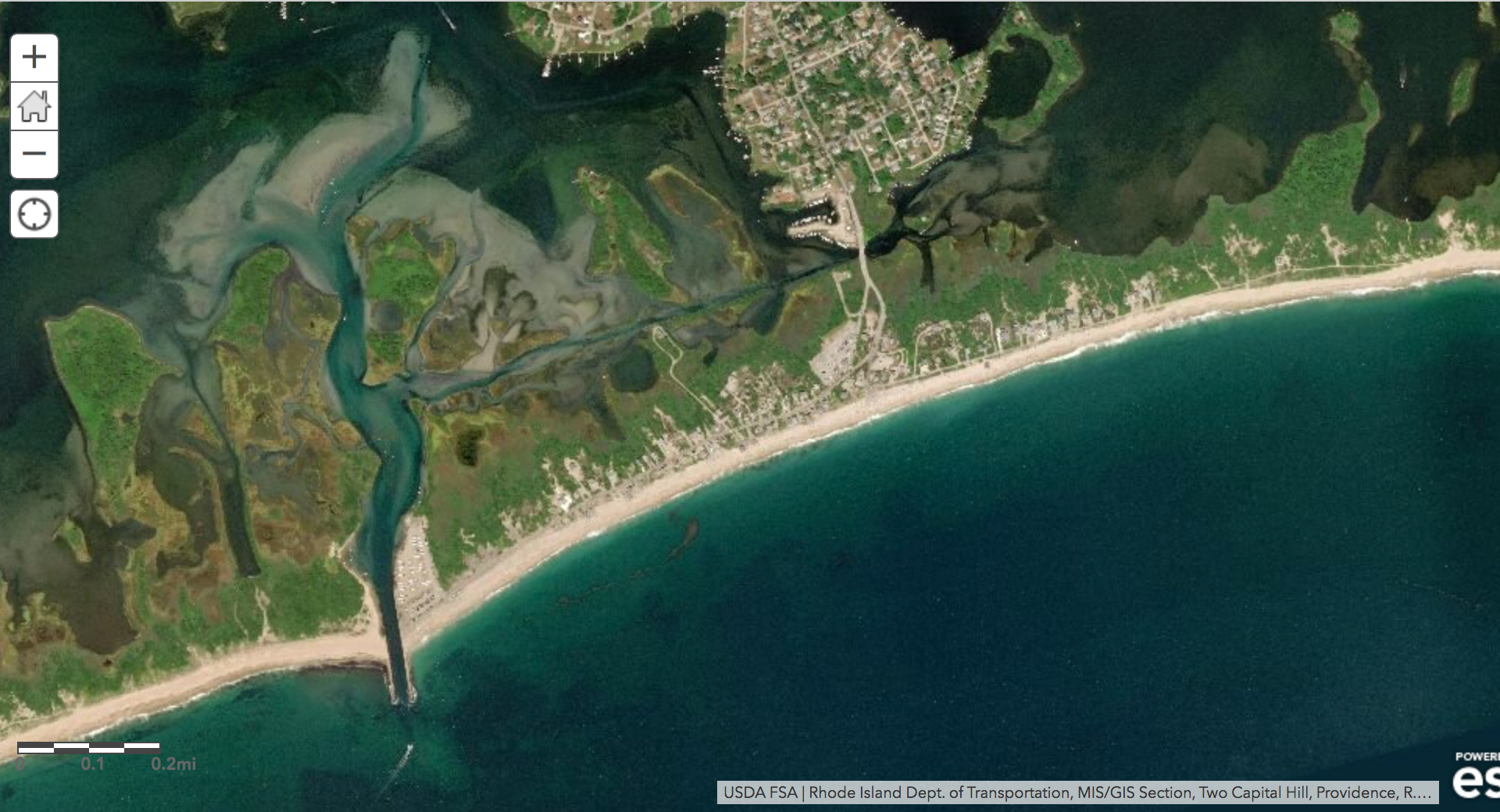 How would the bridge be exposed to the “100-year storm if it would occur today?
Water depth, wave elevation, BFE?
If the same storm would occur in 25 years from now, how would it impact the site? 
Will the bridge be affected by SLR in 25 year?
https://crc-uri.maps.arcgis.com/apps/MapSeries/index.html?appid=9b85db9b7aaa400cac1a3cb404a96be8
CASE STUDY 2 CHARLESTOWN BRIDGE NINIGRET-GREEN HILLFEMA BFE
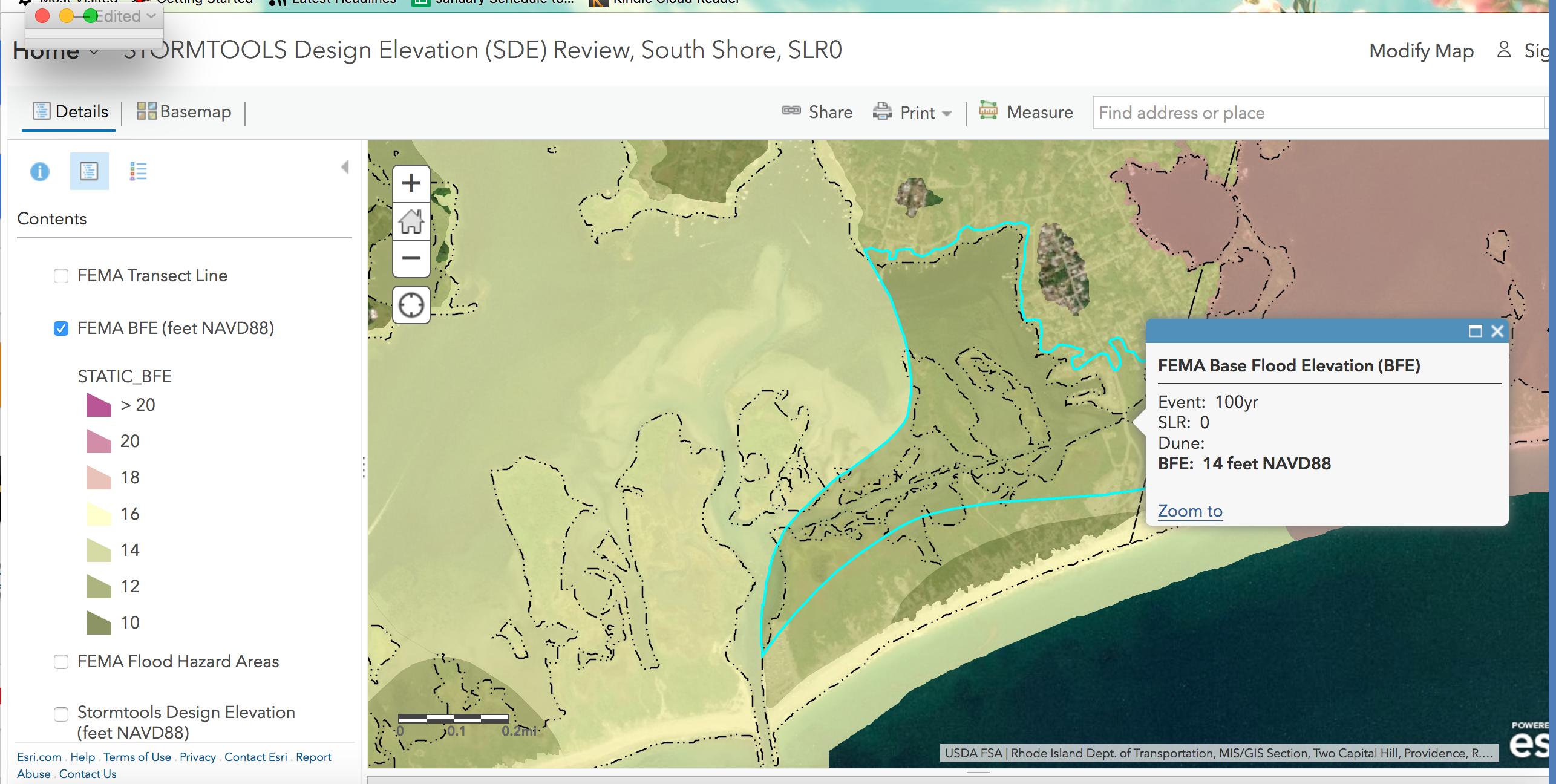 CASE STUDY 2 CHARLESTOWN BRIDGE NINIGRET-GREEN HILL SDE BFE
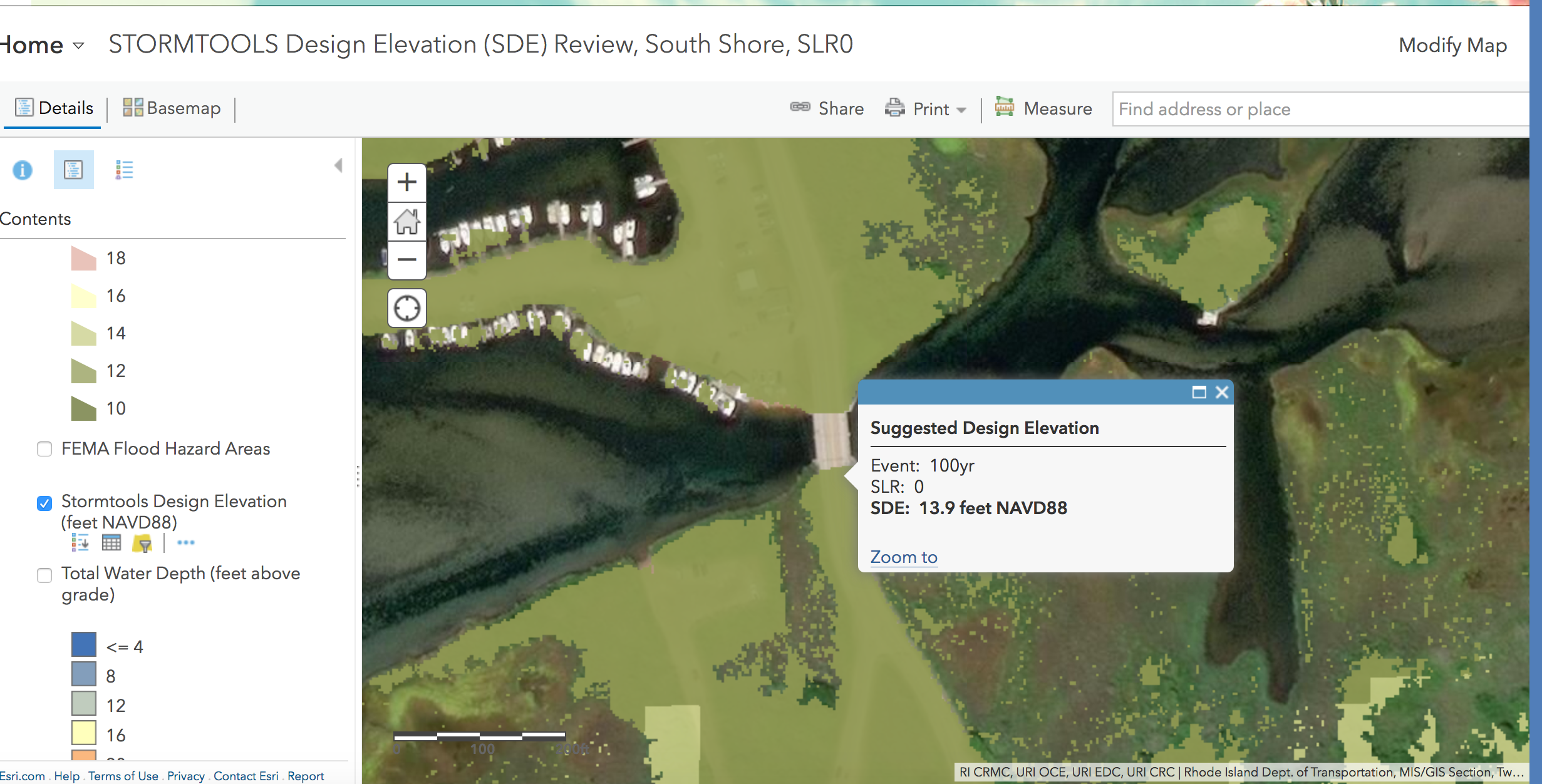 100 Y-STORM SURGE (95% UPPER CONFIDENCE INTERVAL) + WAVE CREST
100-Y DUNE PROFILE BASED ON XBEACH
CASE STUDY 2 CHARLESTOWN BRIDGE NINIGRET-GREEN HILL SDE SURGE
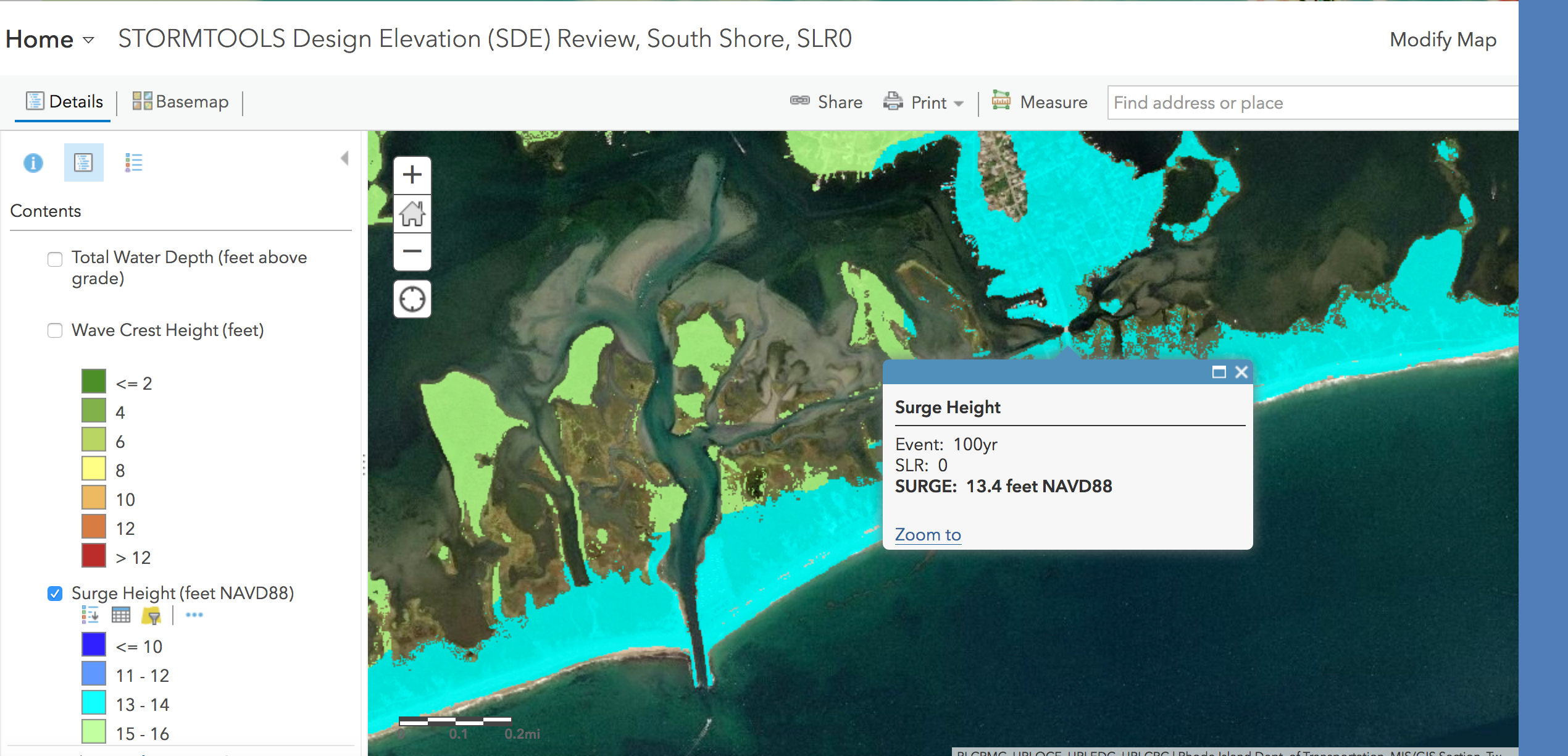 100 Y-STORM SURGE (95% UPPER CONFIDENCE INTERVAL)
BASED ON NAACS DATA
CASE STUDY 2 CHARLESTOWN BRIDGE NINIGRET-GREEN HILL SDE WAVE CREST
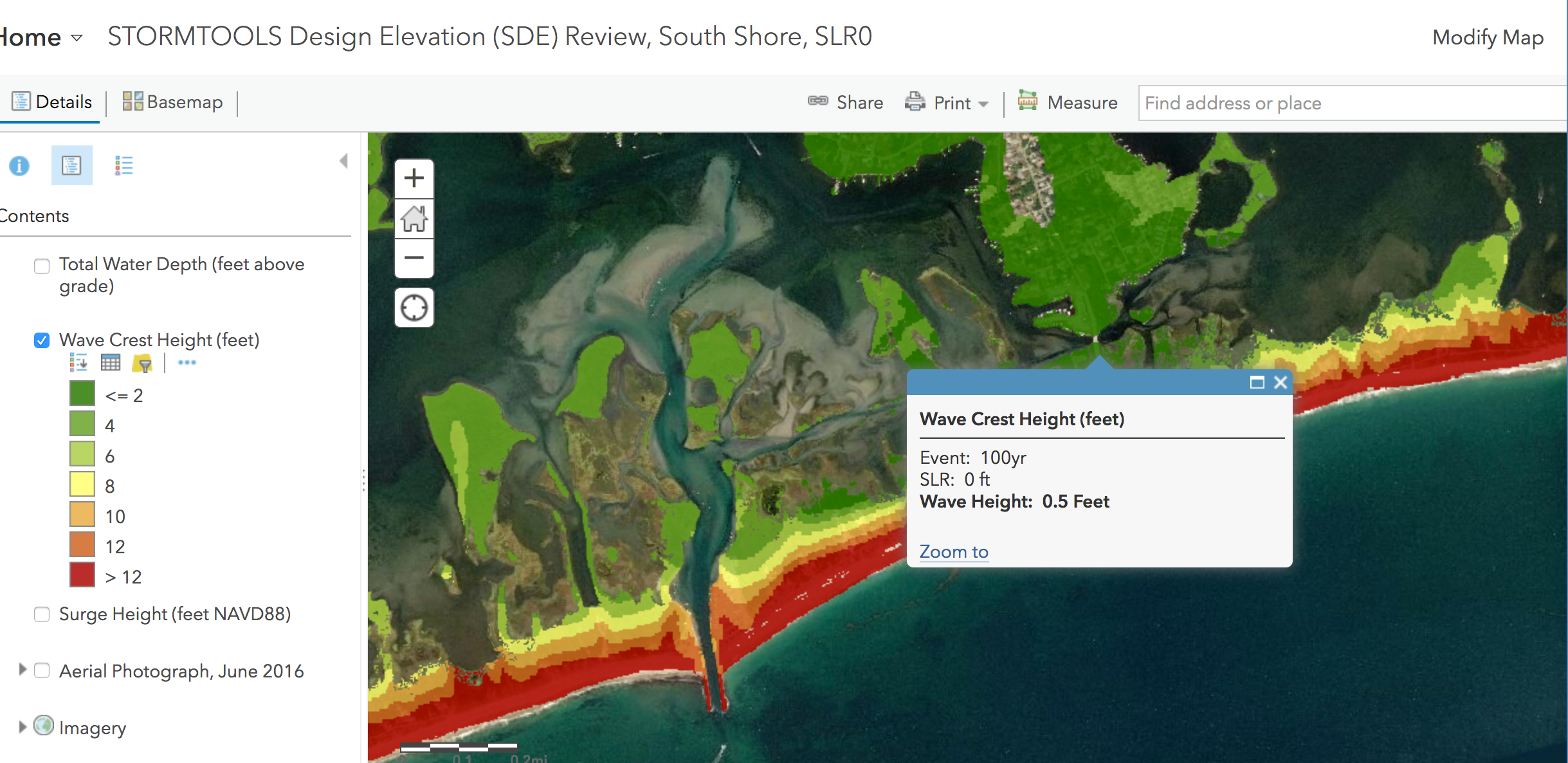 WAVE CREST = MEAN 1% HIGHEST WAVE
 RESULT OF STWAVE MODEL ON HIGH RESOLUTION GRID (10 m)
CASE STUDY 2 CHARLESTOWN BRIDGE NINIGRET-GREEN HILLSDE WATER DEPTH
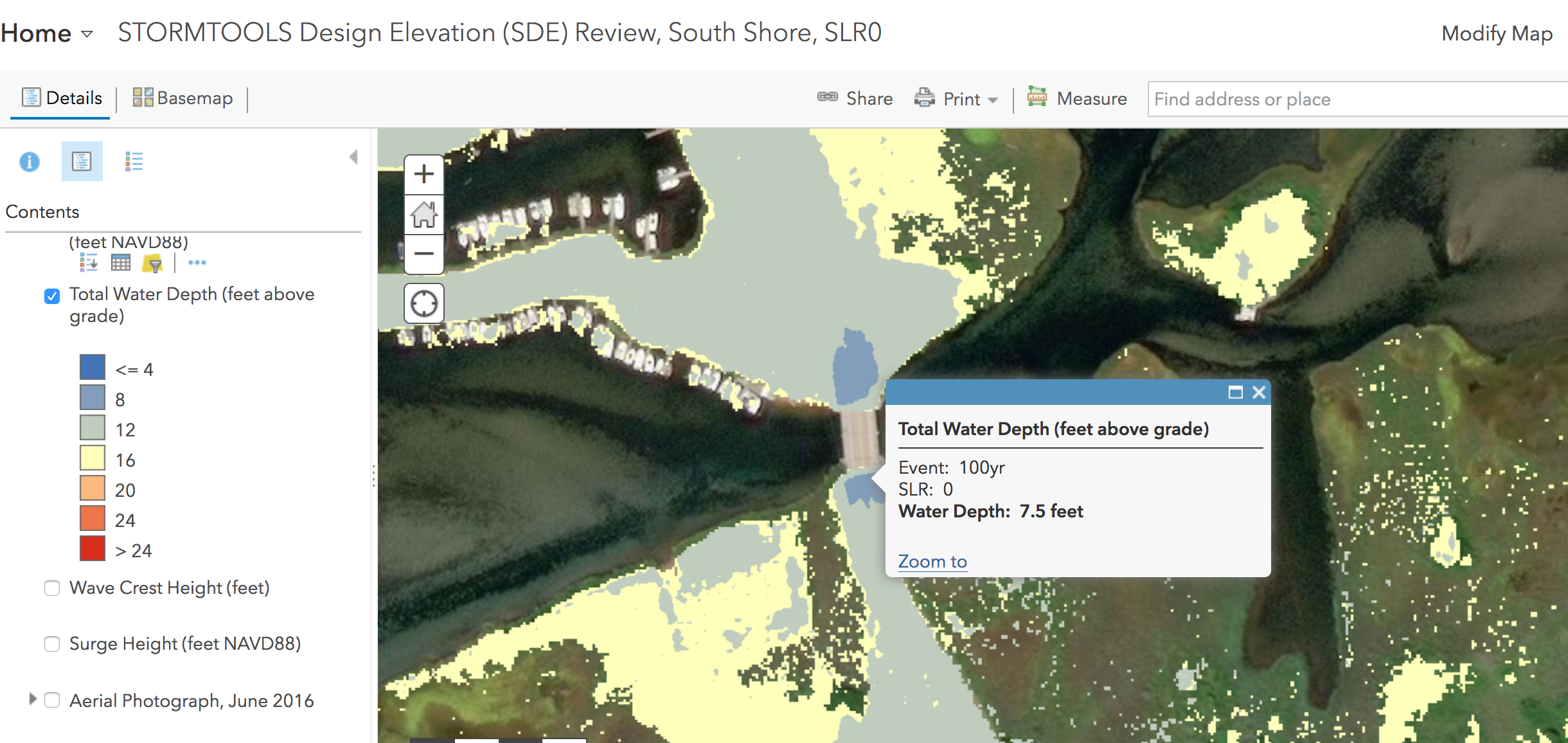 CASE STUDY 2 CHARLESTOWN BRIDGE NINIGRET-GREEN HILL SDE BFE - 2FT SLR
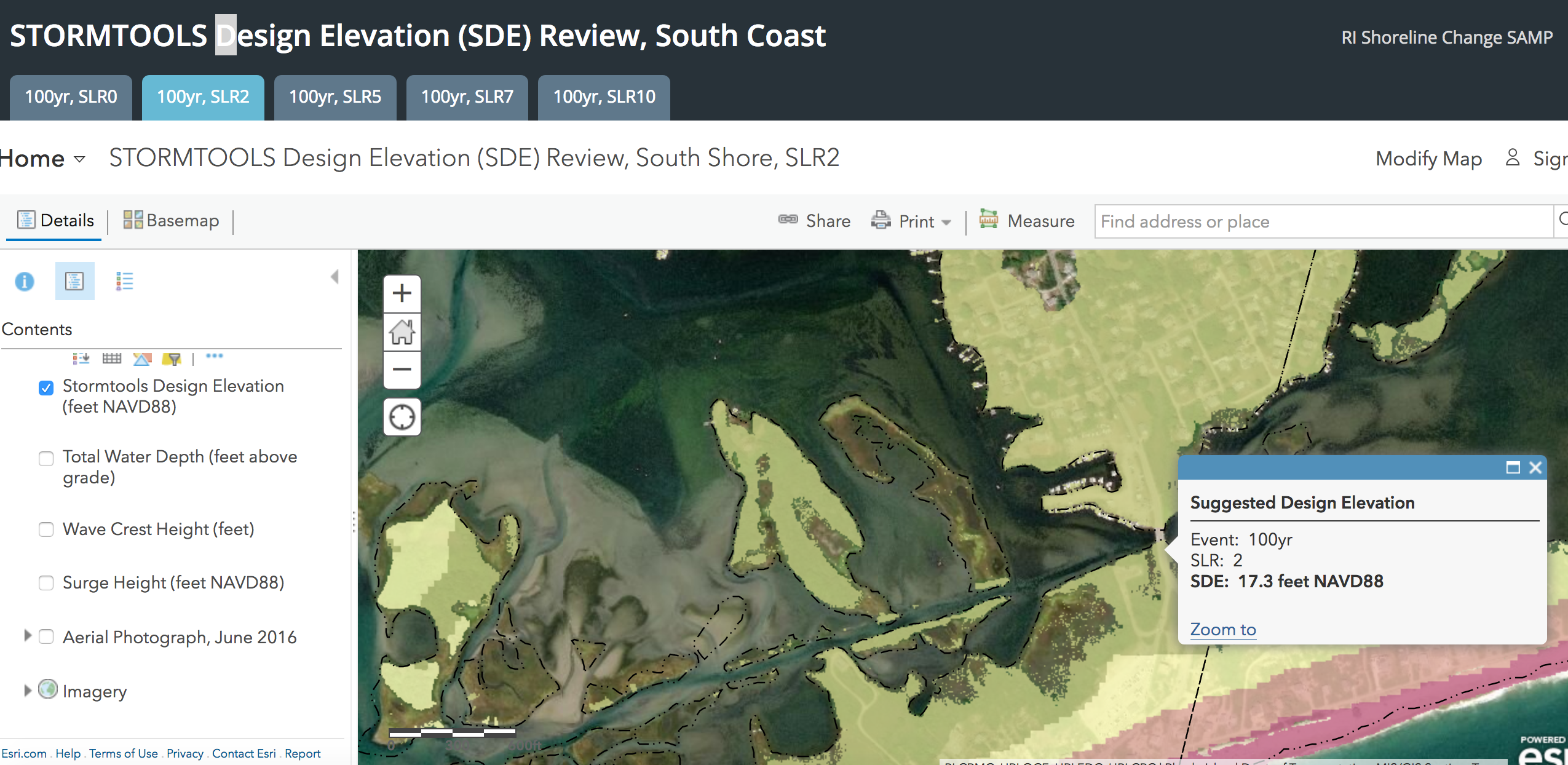 CASE STUDY 2 CHARLESTOWN BRIDGE NINIGRET-GREEN HILL SDE WAVE CREST - 2FT SLR
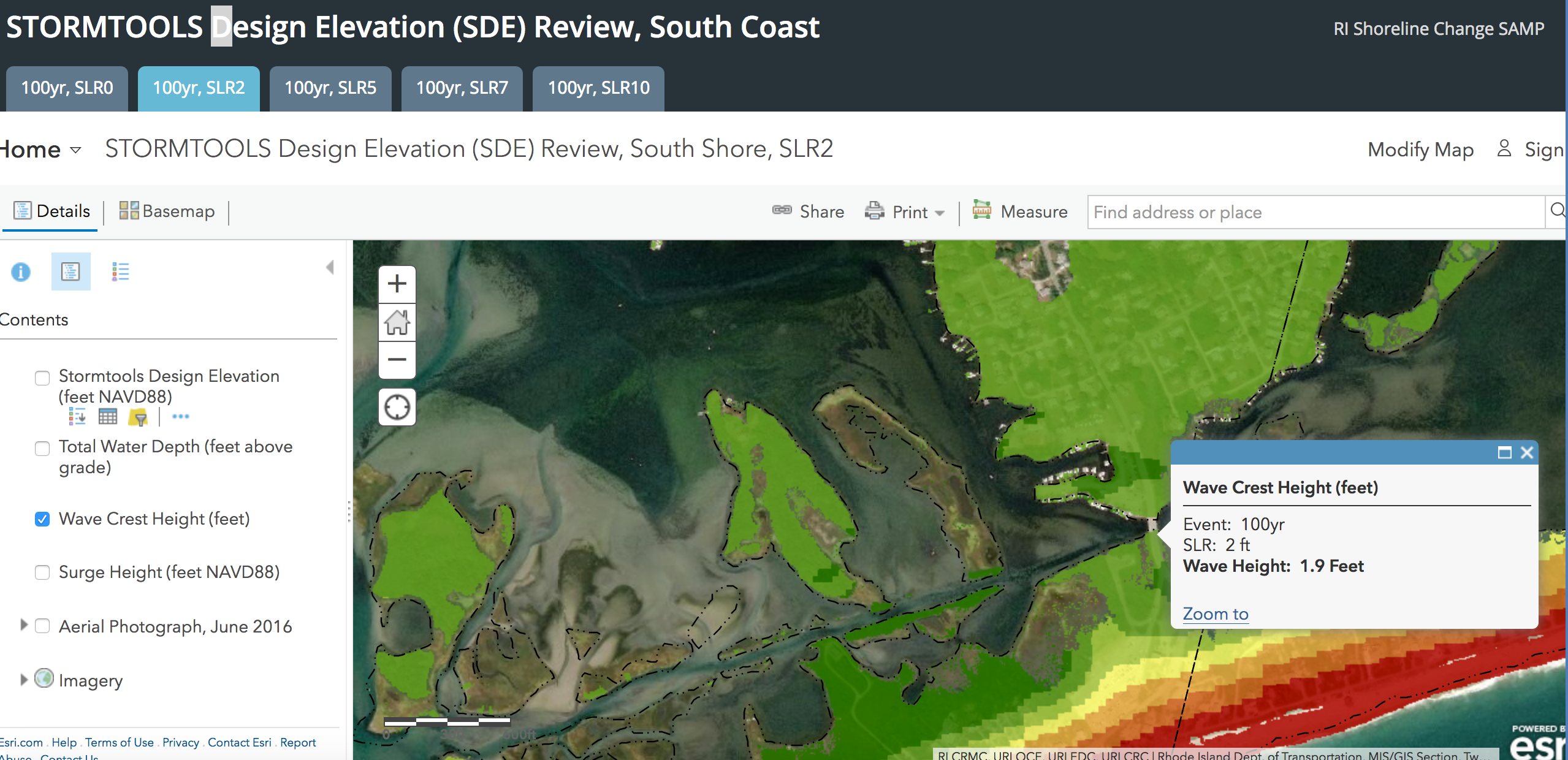 CASE STUDY 2 CHARLESTOWN BRIDGE NINIGRET-GREEN HILL SDE WATER DEPTH - 2FT SLR
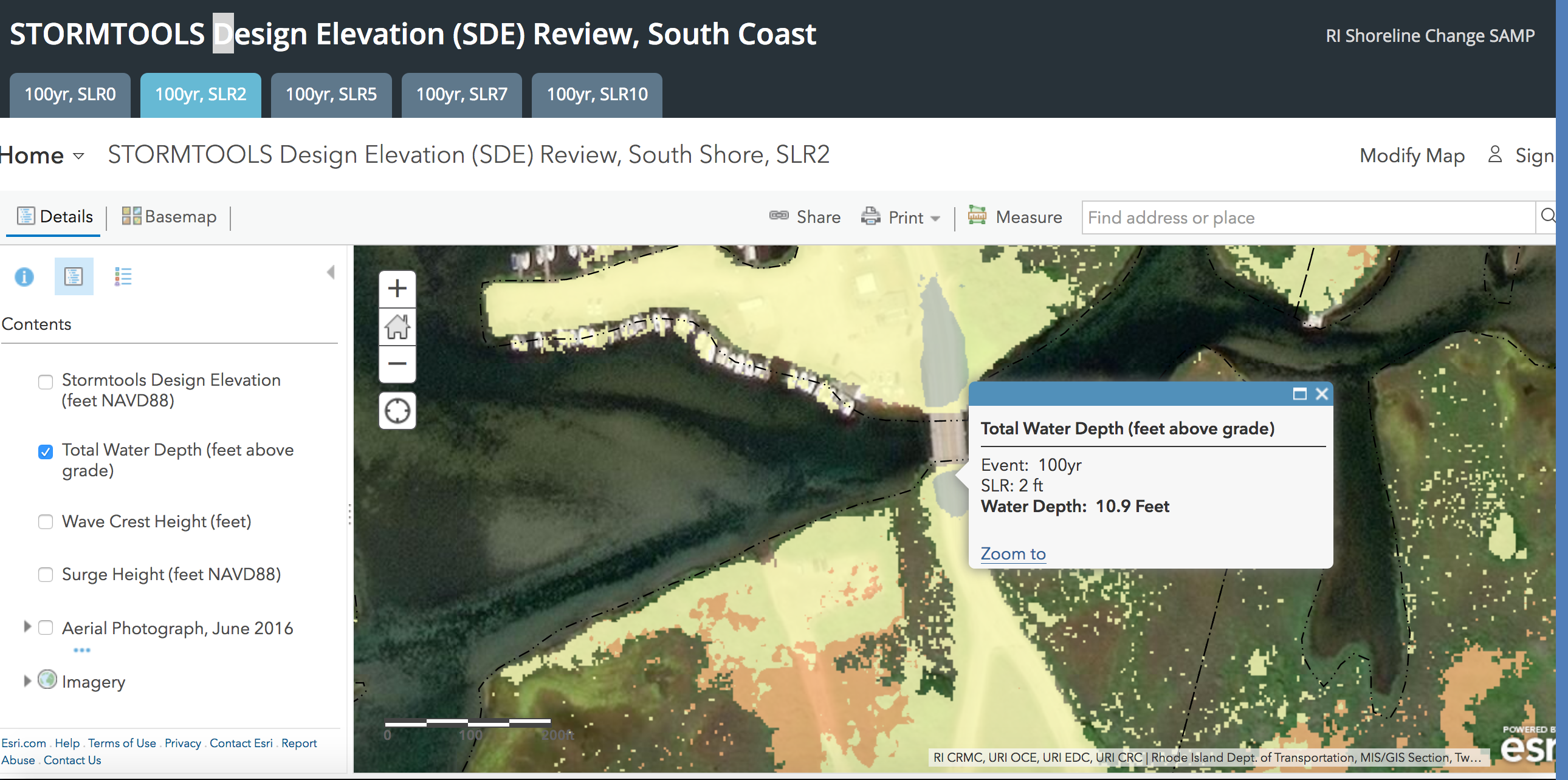 CASE STUDY 2 SUMMARY CHARLESTOWN BRIDGE NINIGRET-GREEN HILL
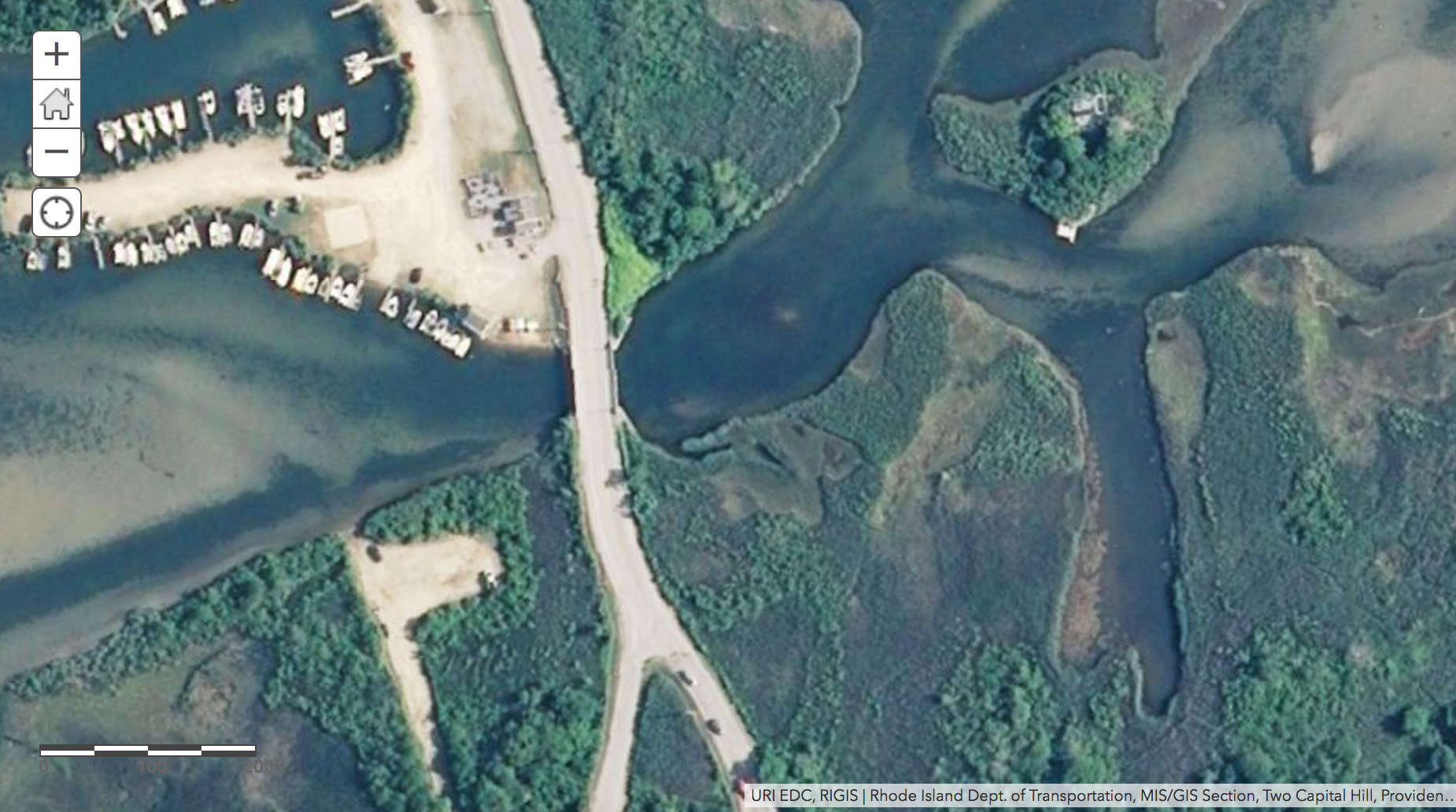 CASE STUDY 3 FIELDS POINT WATER TREATMENT PLANT
IS  SLR AFFECTING THE VULNERABILITY OF THE SITE? How much?
IS WAVES EXPOSURE A SIGNIFICANT FACTOR IN THE SITE VULNERABILITY? What fraction of surge ?
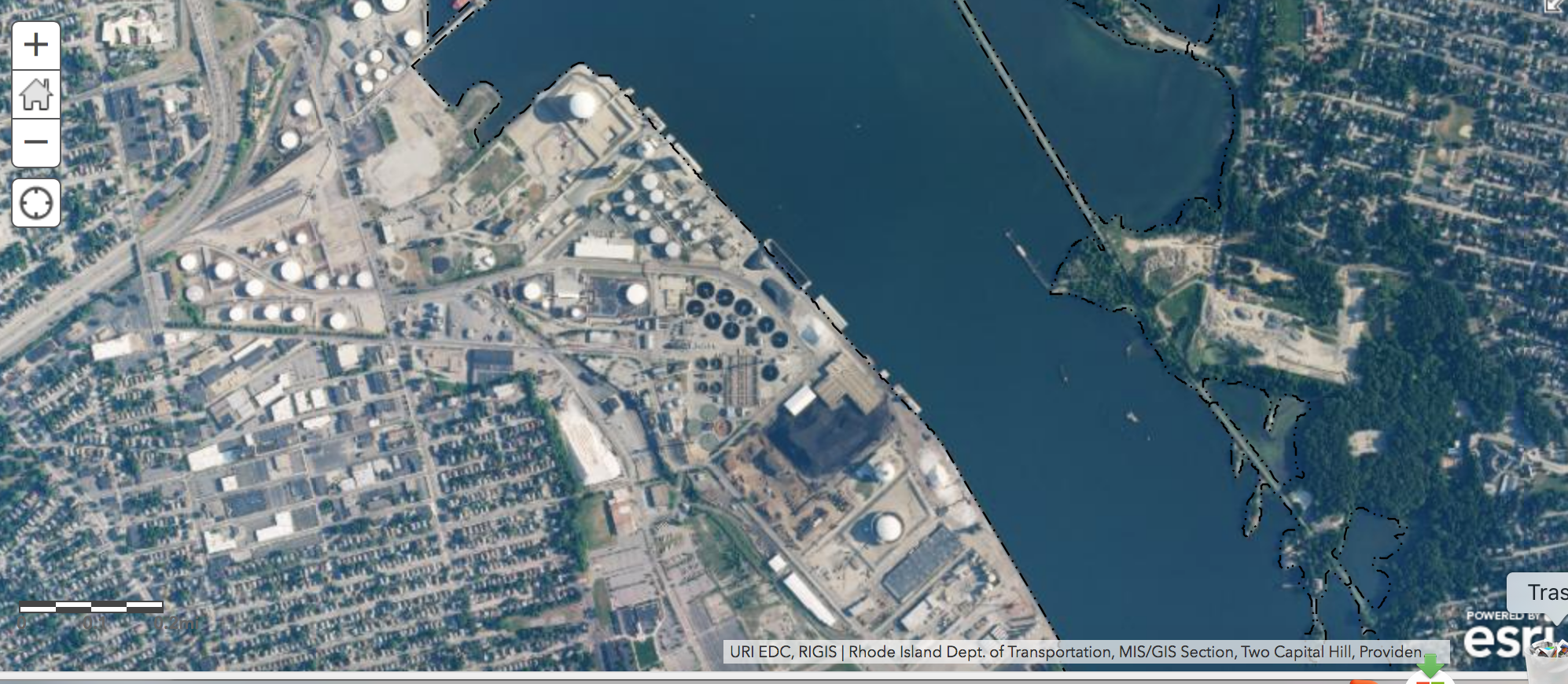 Fields Point, RI, USA
CASE STUDY 3 FIELDS POINT WATER TREATMENT PLANTSDE
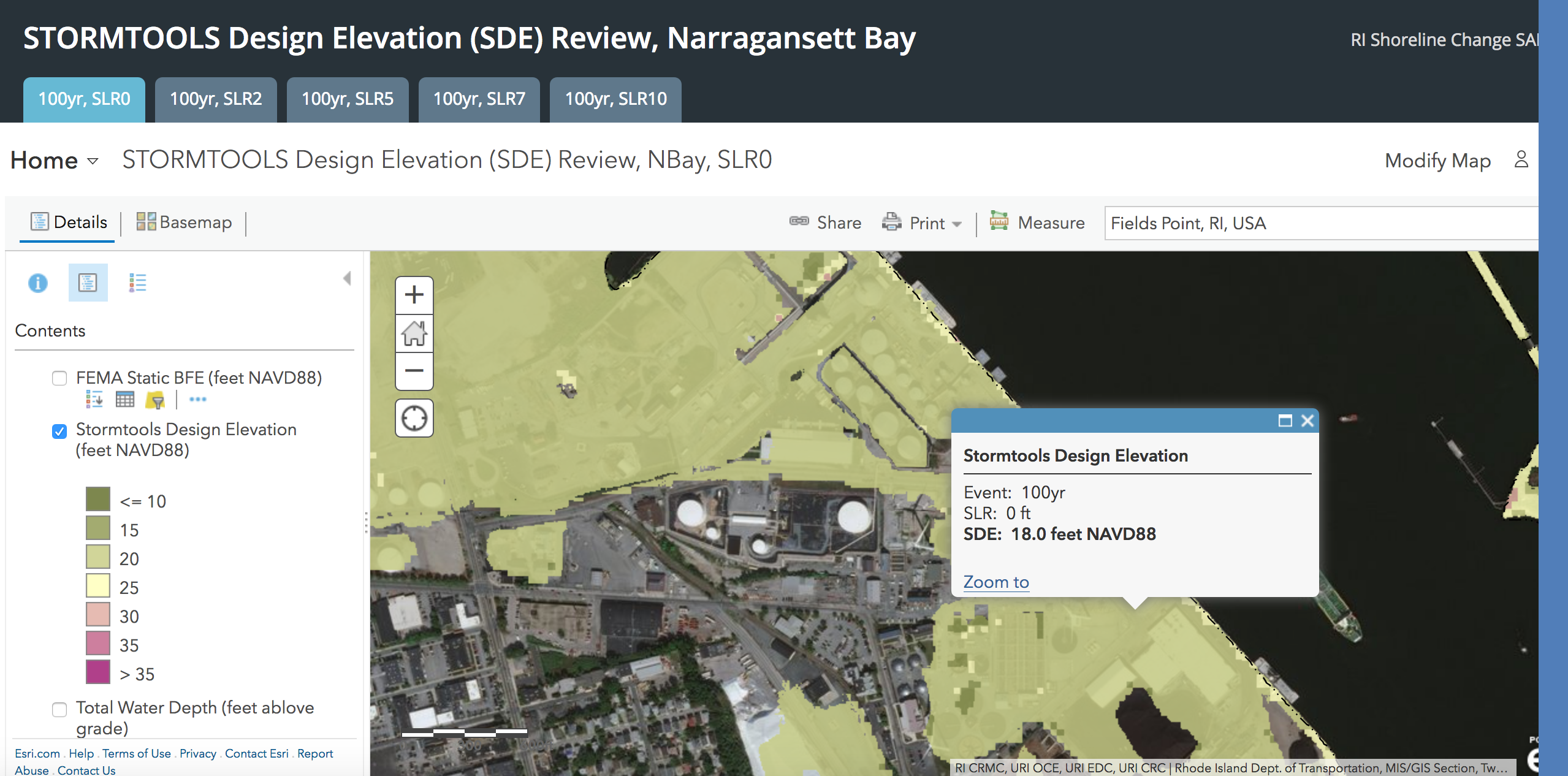 CASE STUDY 3 FIELDS POINT WATER TREATMENT PLANTWAVE CREST
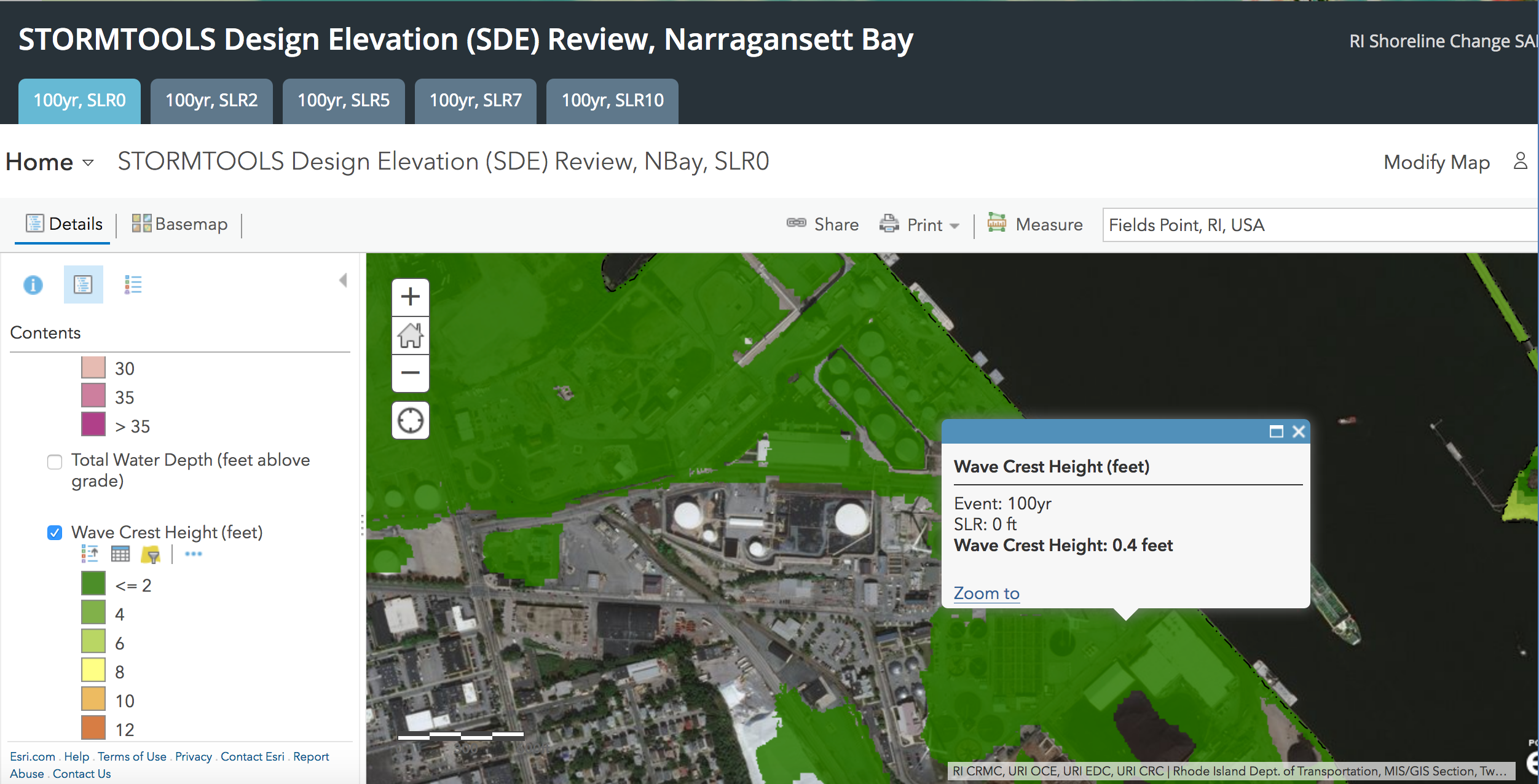 CASE STUDY 3 FIELDS POINT WATER TREATMENT PLANTSURGE
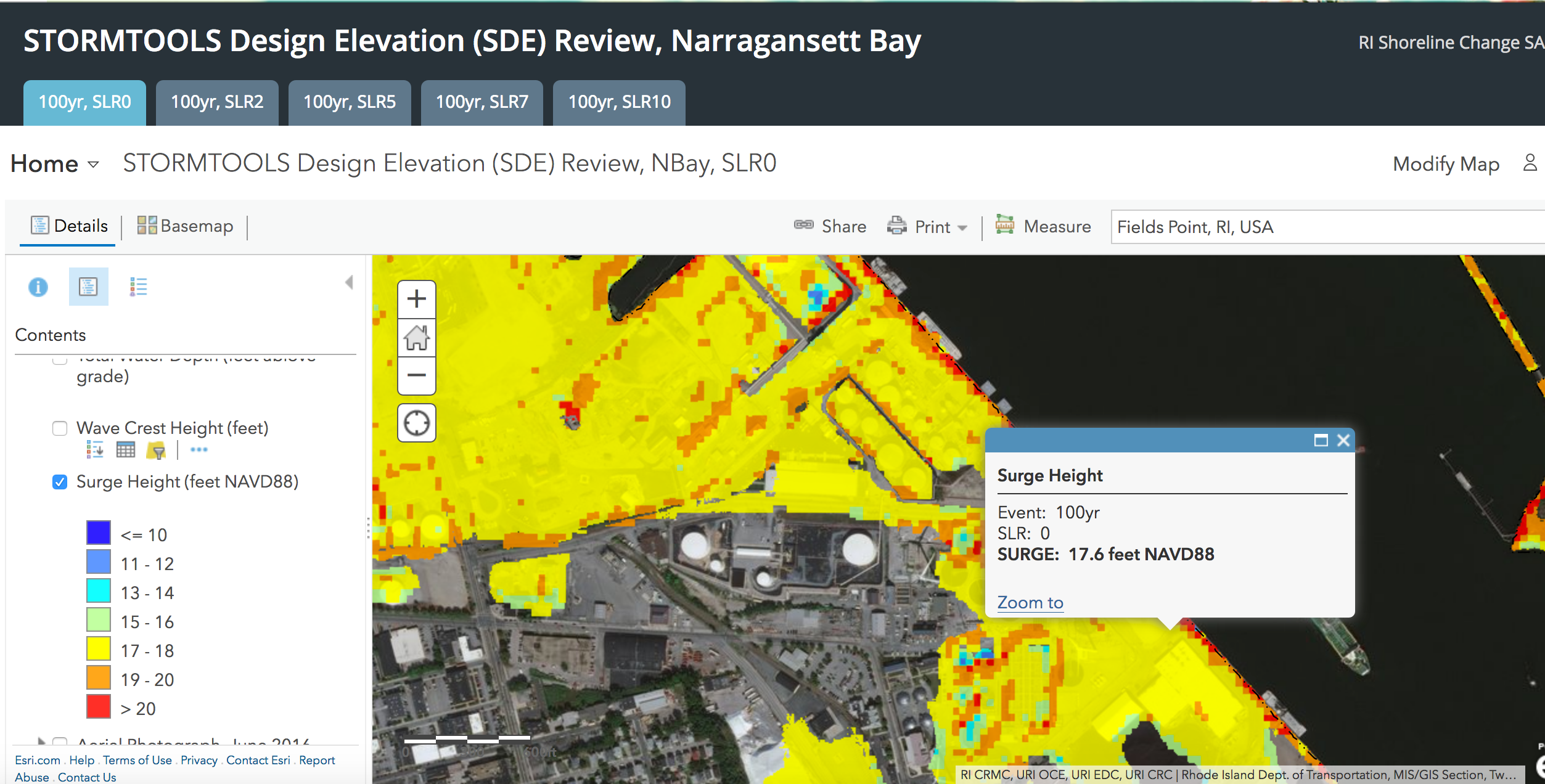 CASE STUDY 3 FIELDS POINT WATER TREATMENT PLANTWATER DEPTH
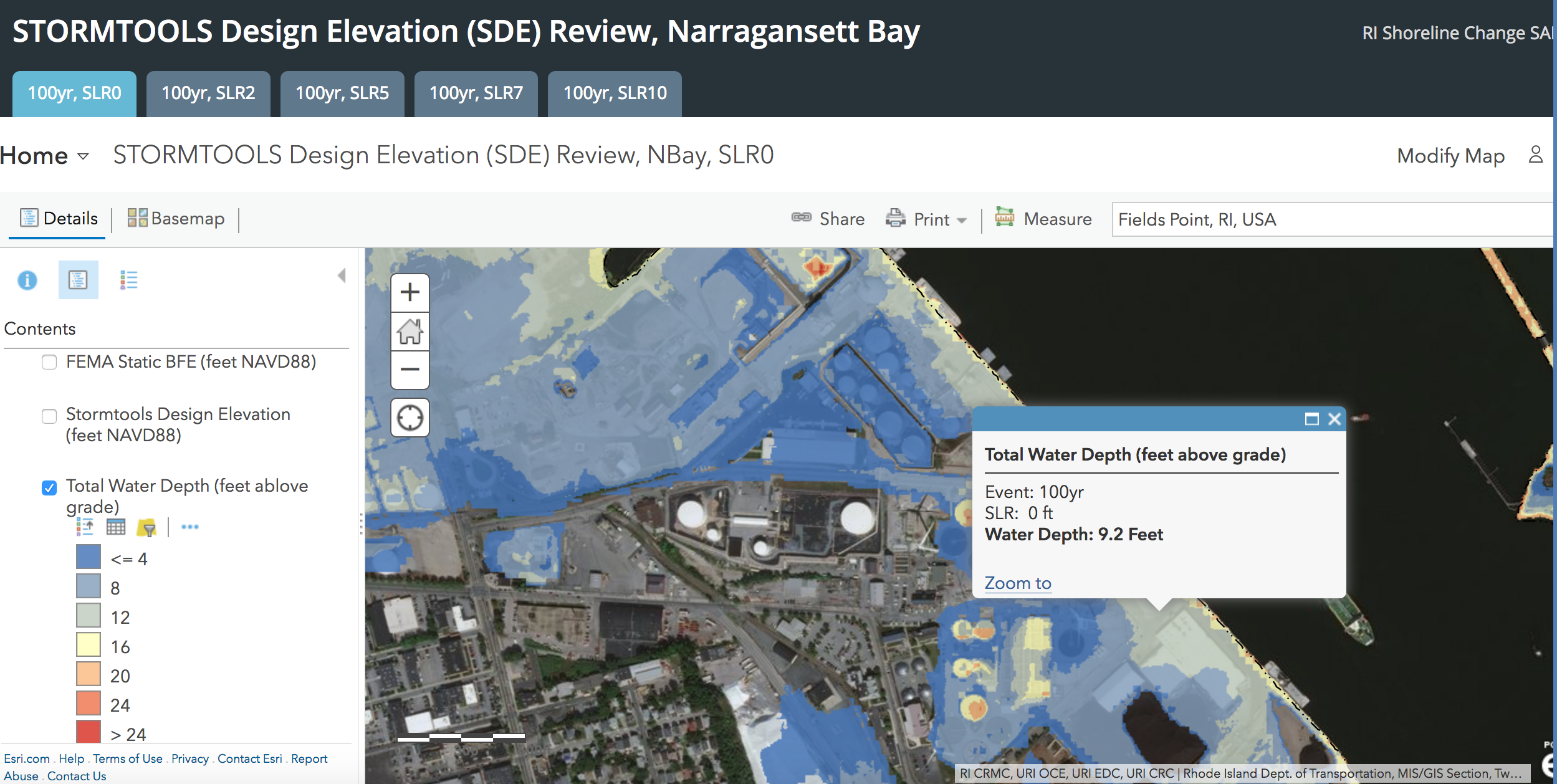 CASE STUDY 3 FIELDS POINT WATER TREATMENT PLANTSDE - 5FT SLR
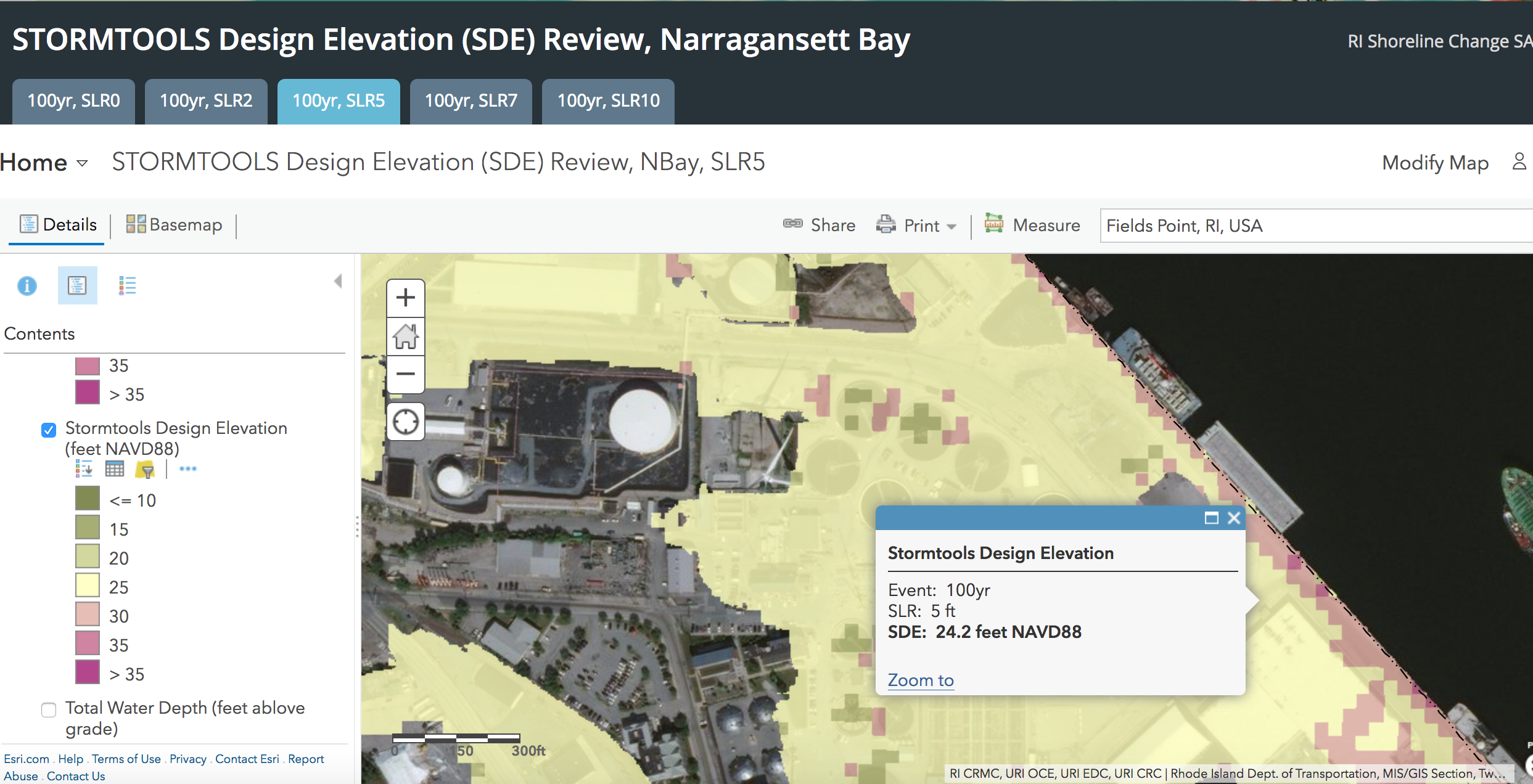 CASE STUDY 3 FIELDS POINT WATER TREATMENT PLANTWAVE CREST - 5 FT SLR
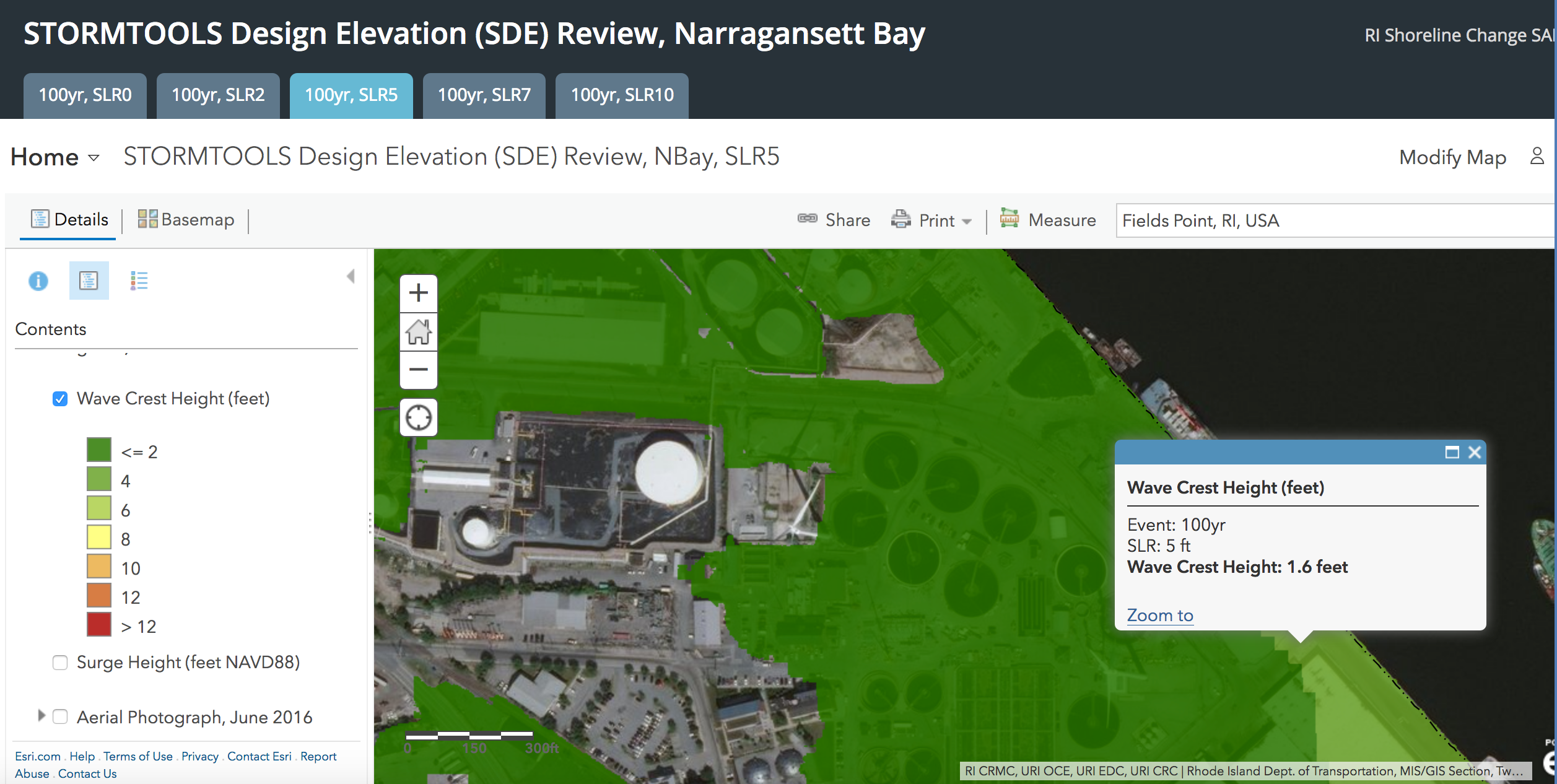 CASE STUDY 3 FIELDS POINT WATER TREATMENT PLANTWATER DEPTH - 5FT SLR
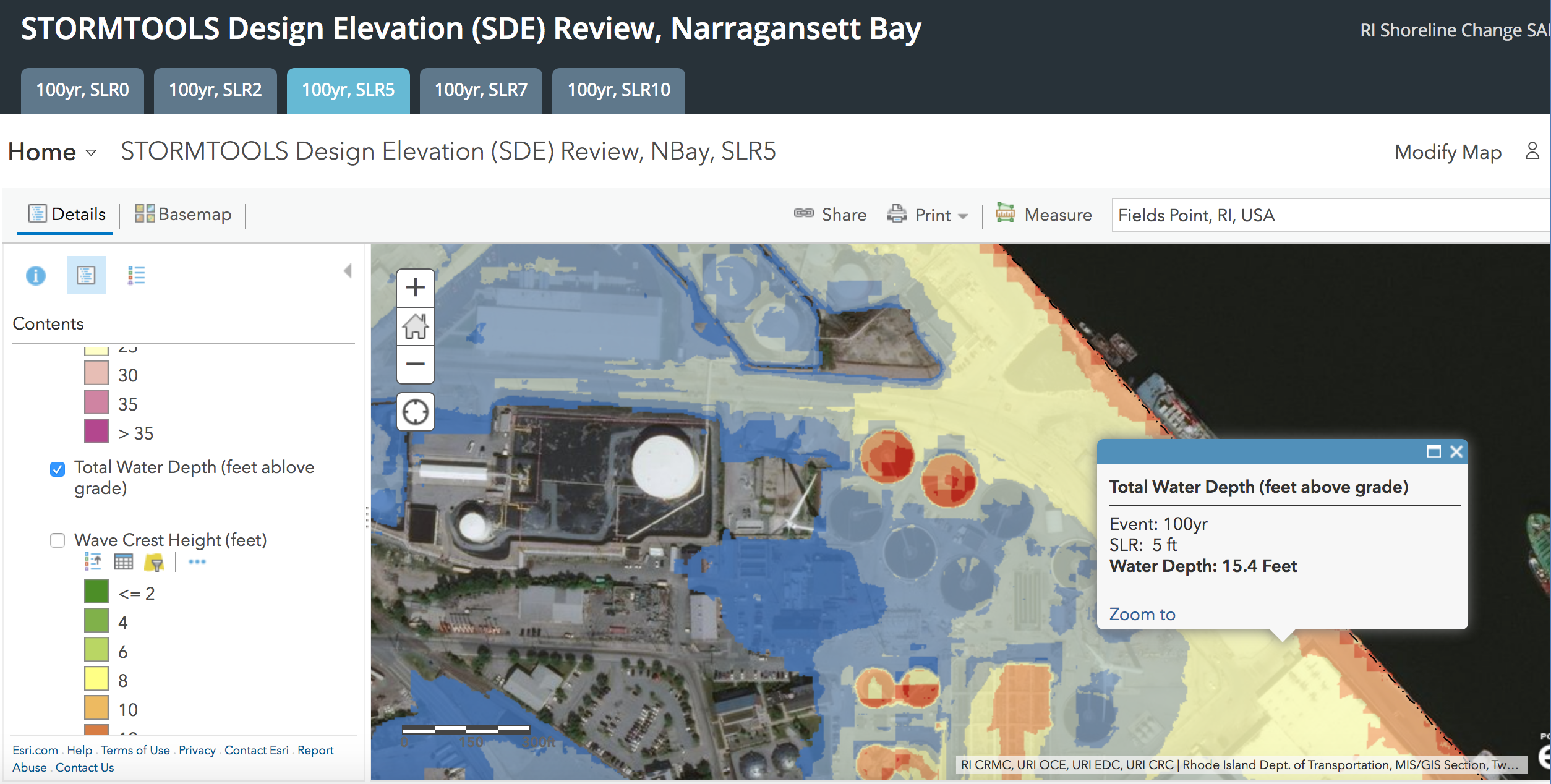 CASE STUDY 3 FIELDS POINT WATER TREATMENT PLANTSDE -10 FT SLR
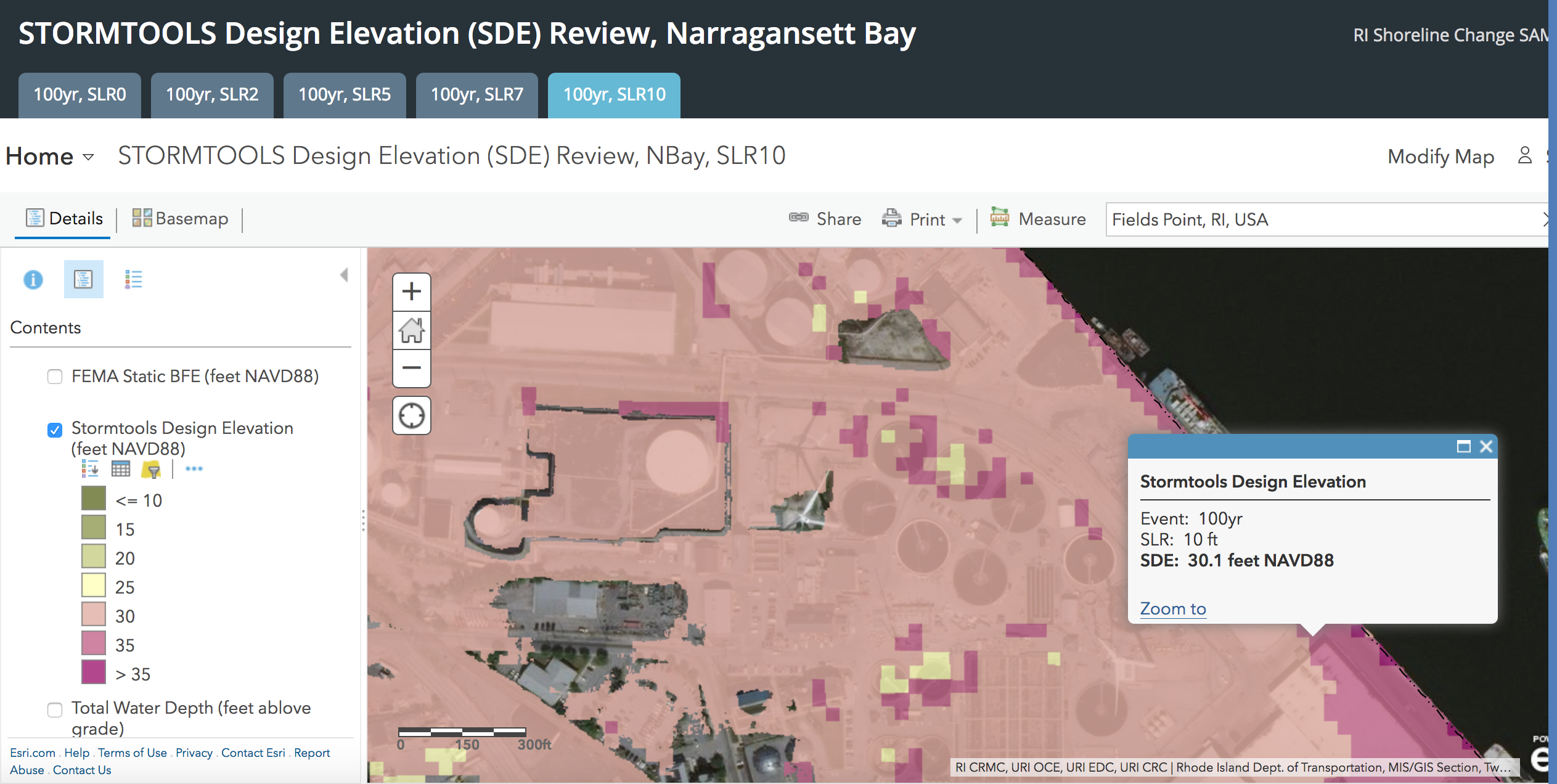 CASE STUDY 3 FIELDS POINT WATER TREATMENT PLANTWAVE CREST - 10 FT SLR
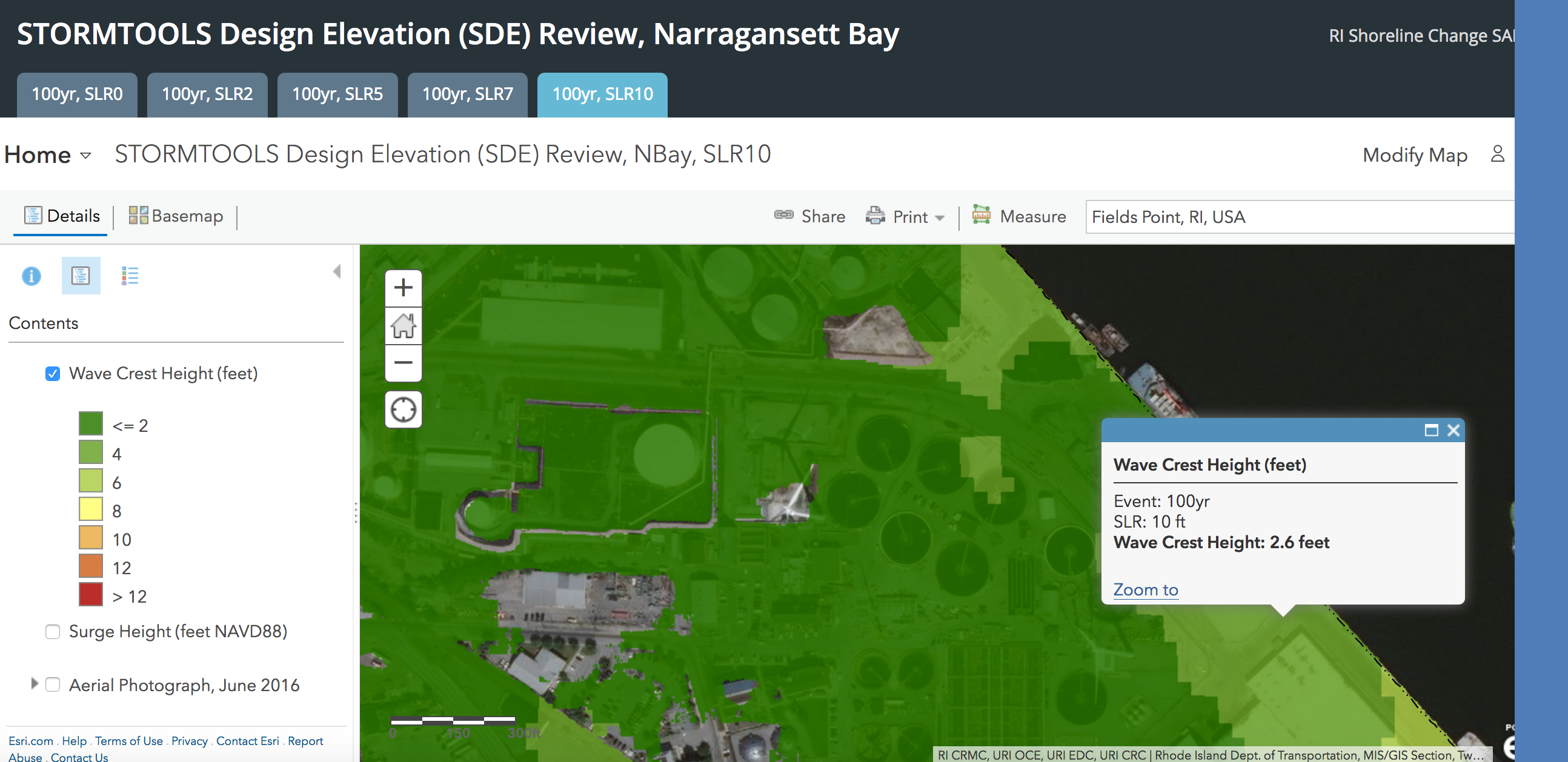 CASE STUDY 3 FIELDS POINT WATER TREATMENT PLANTWATER DEPTH - 10FT SLR
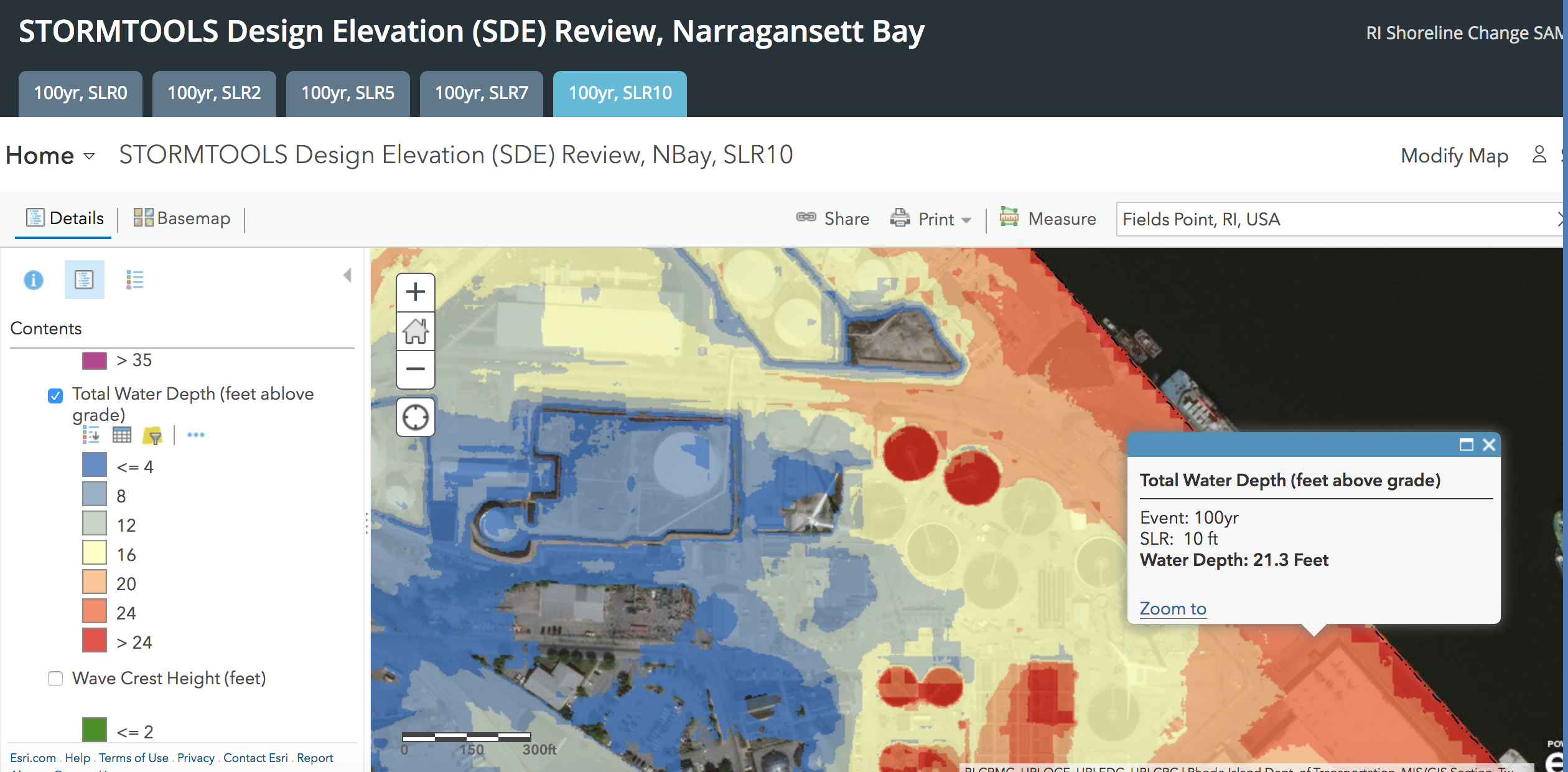 CASE STUDY 3 SUMMARY FIELDS POINT WATER TREATMENT PLANT
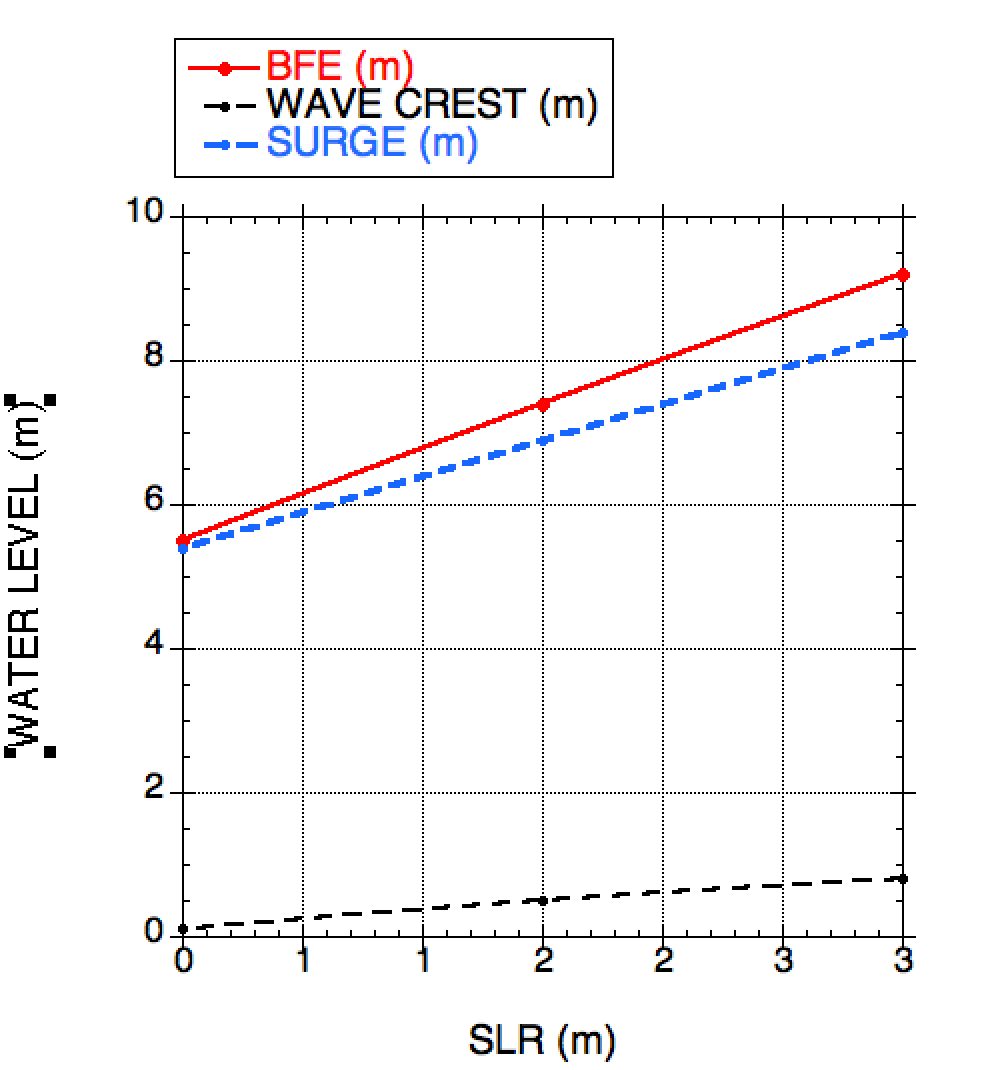 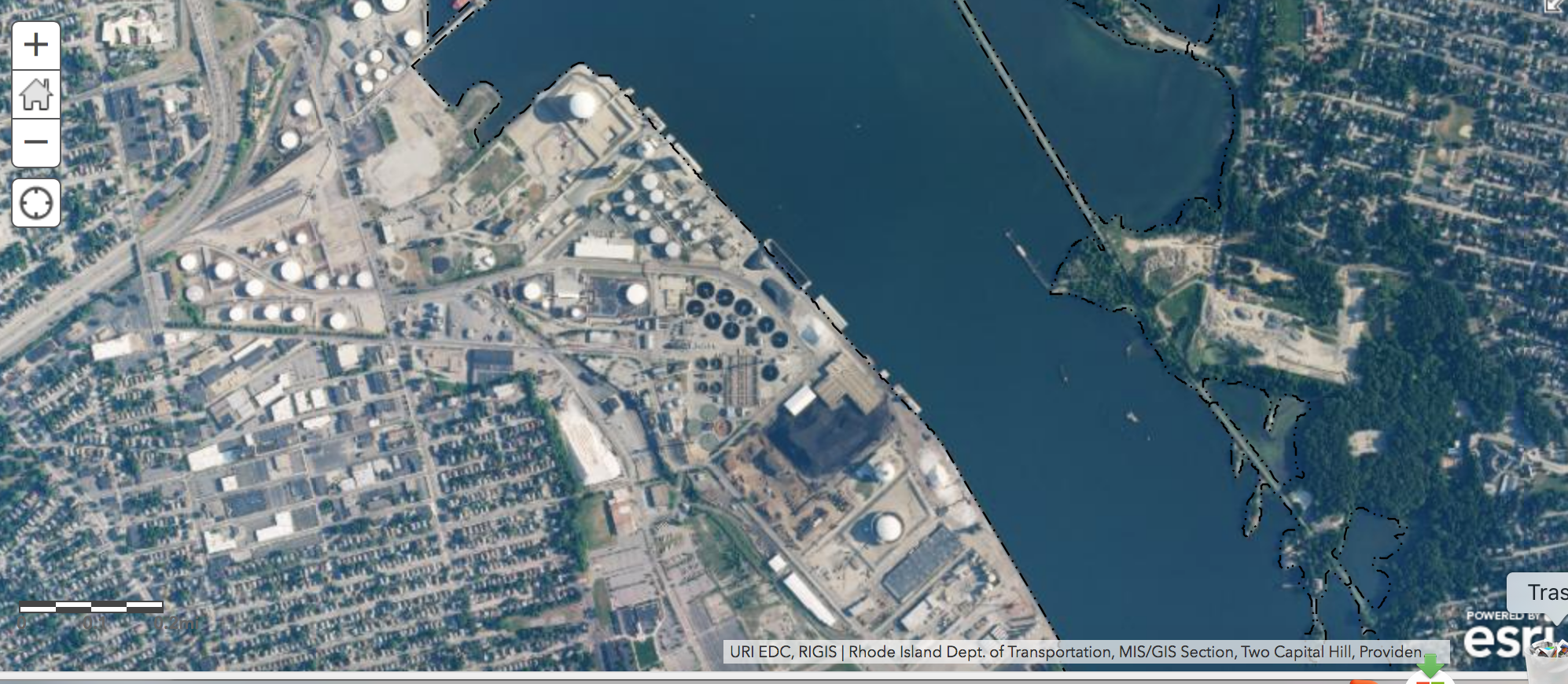 Other sites
NOAA SLR viewer :
https://coast.noaa.gov/slr/

Sea level change calculator 
https://coast.noaa.gov/digitalcoast/tools/curve.html